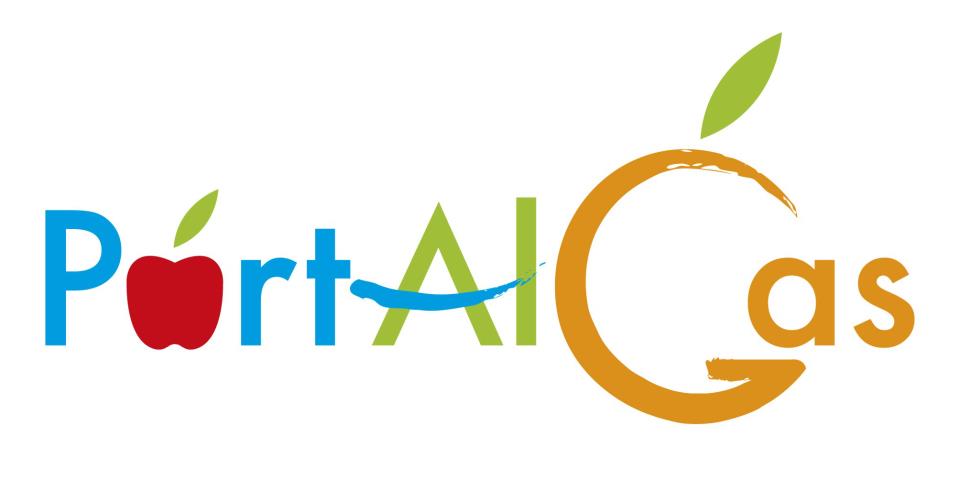 La vita di Un Ordine in PortAlGasIl Tesoriere
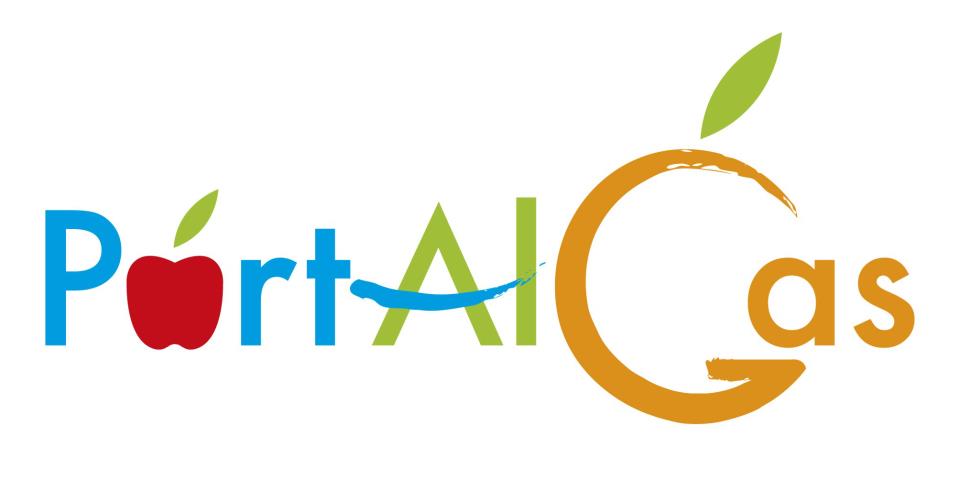 Il Referente - 1
REFERENTE: Ogni Referente verifica il proprio ordine consegnato e completato con eventuali variazioni, lo invia al Tesoriere uplodando la Fattura ed inserendo il Totale finale della fattura inserita.
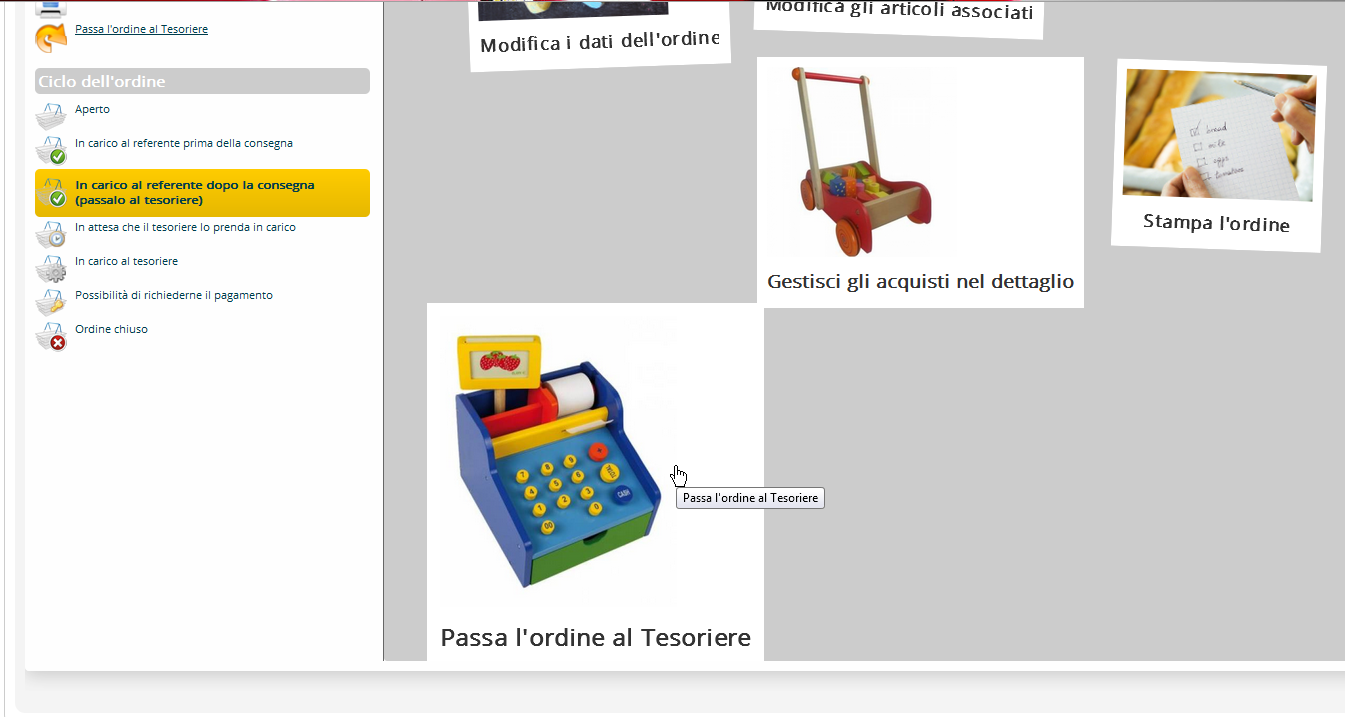 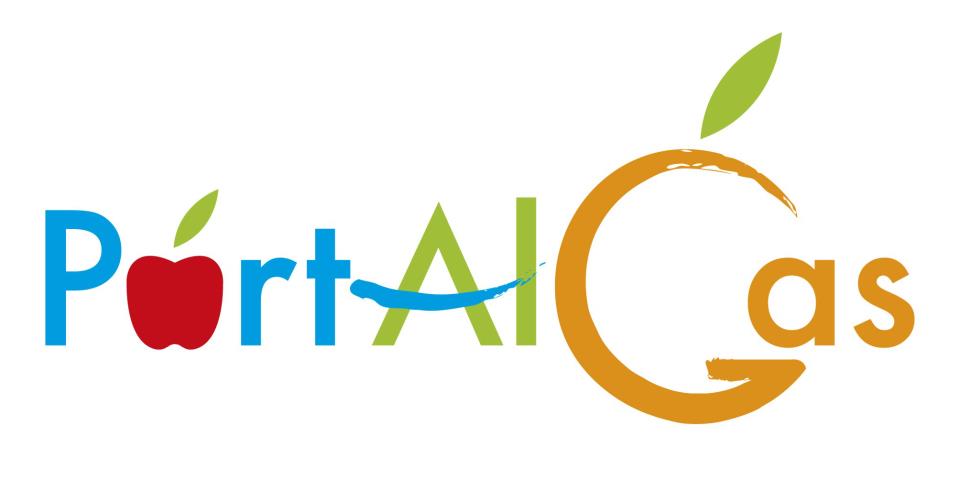 Il Referente - 2
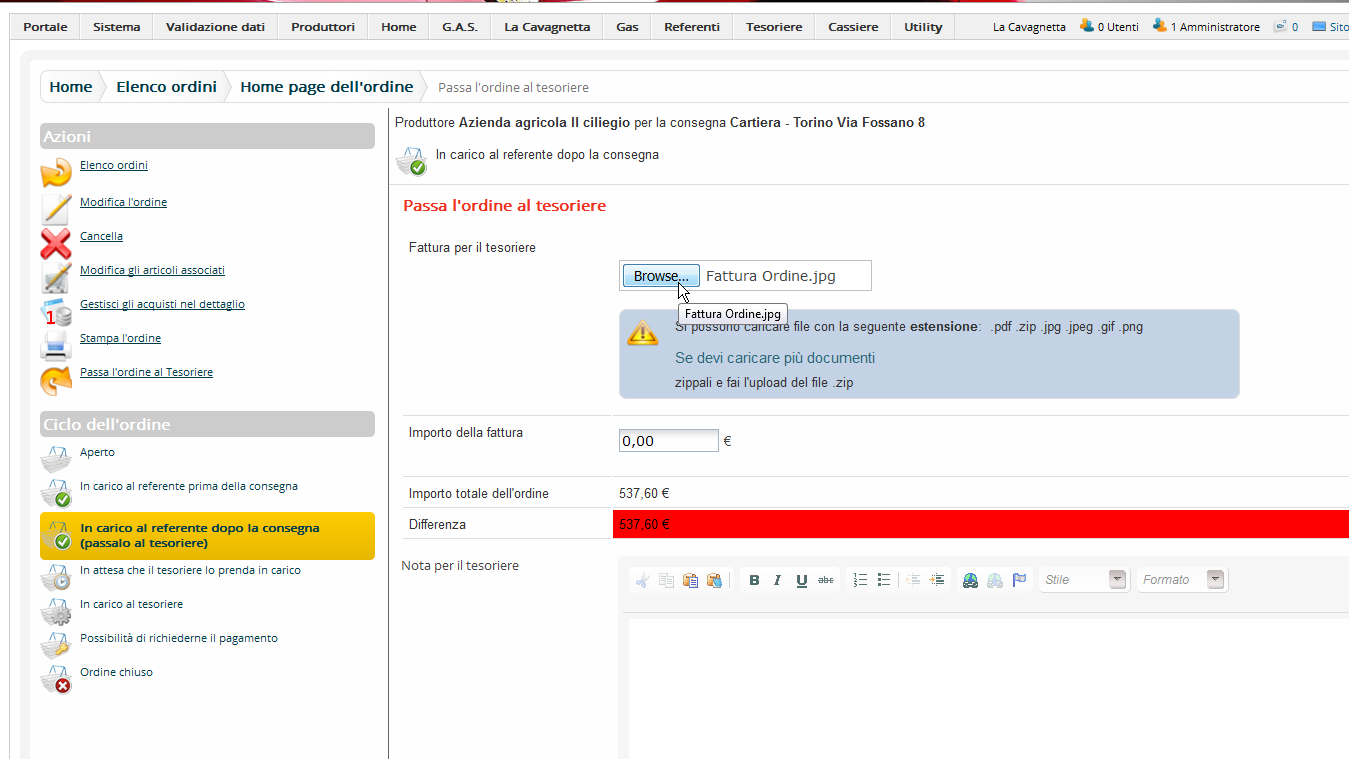 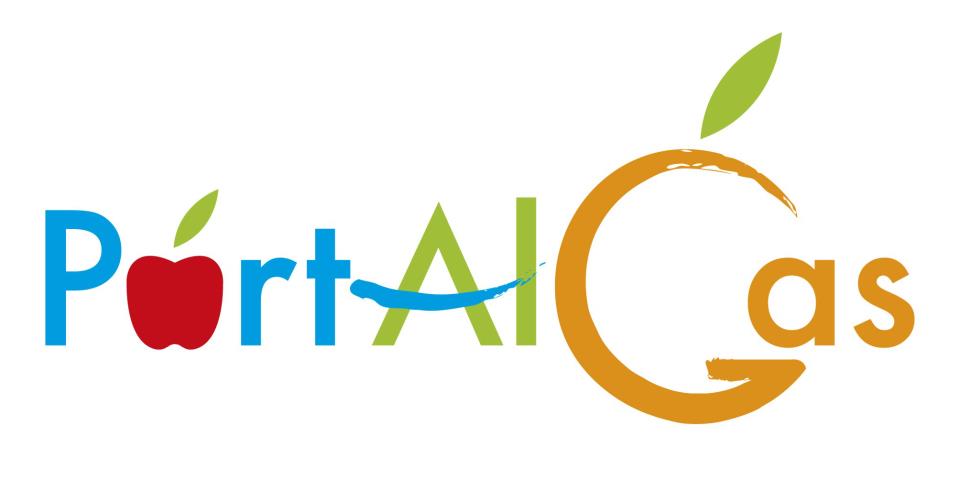 Il Referente - 3
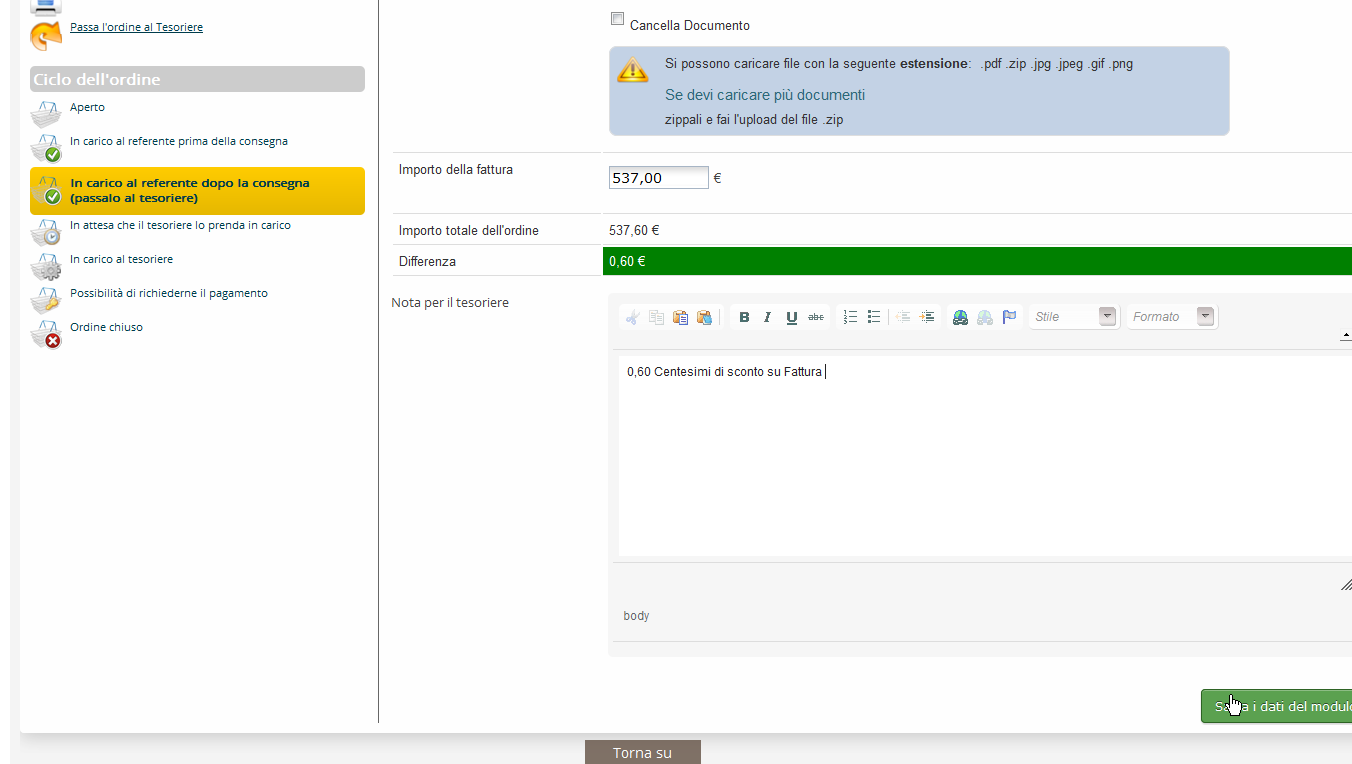 In caso di importi più bassi occorre giustificarne il motivo
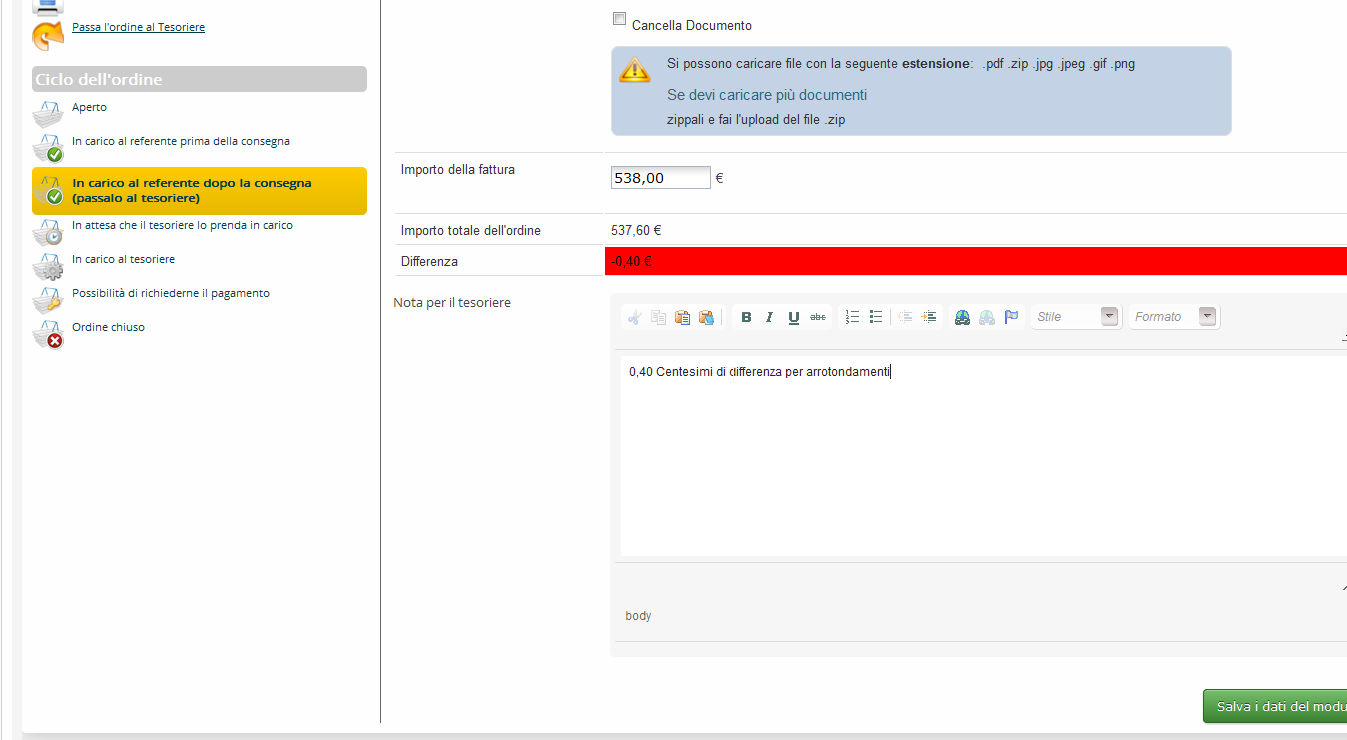 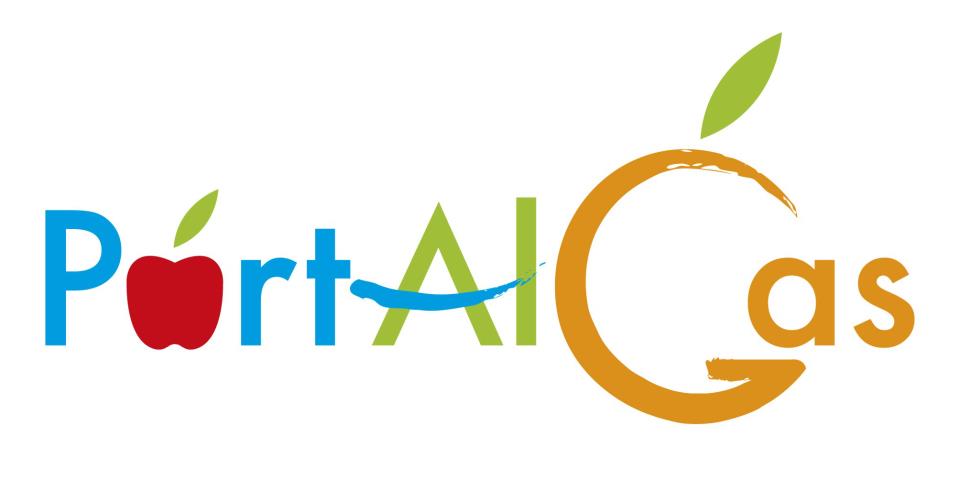 Il Referente - 4
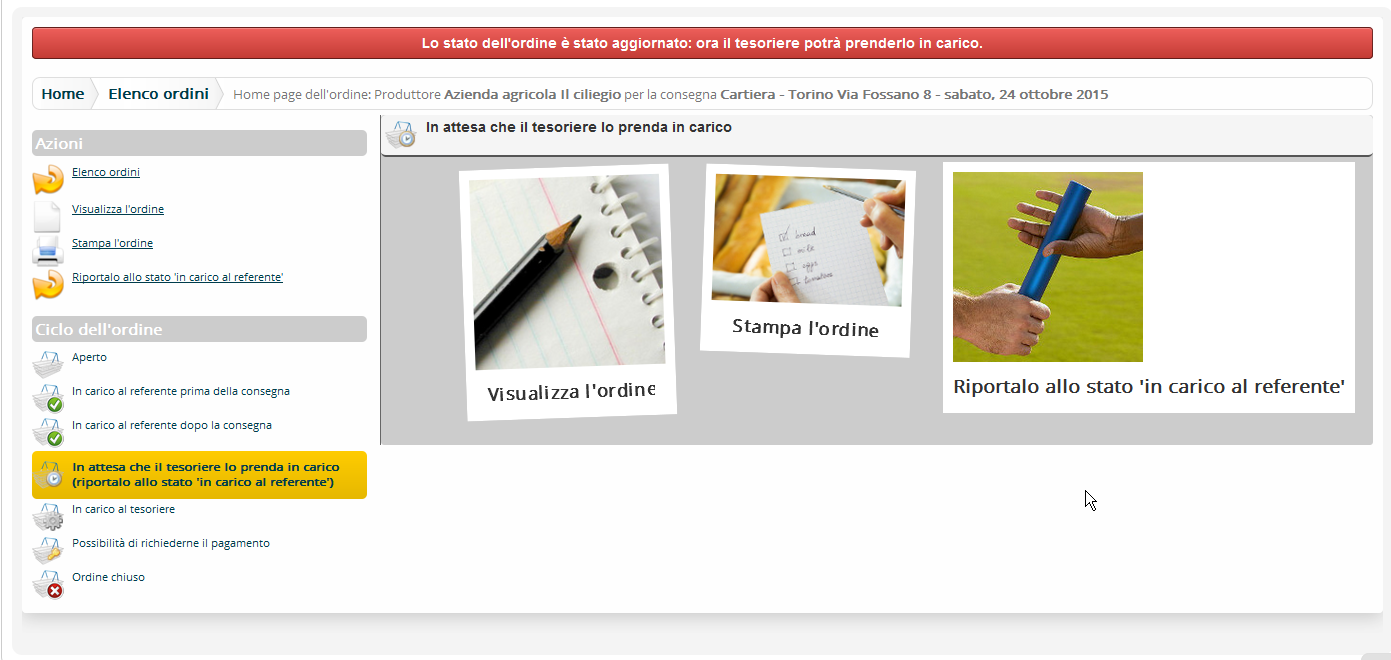 Da qui in poi inizia la vera attivita’ del Tesoriere
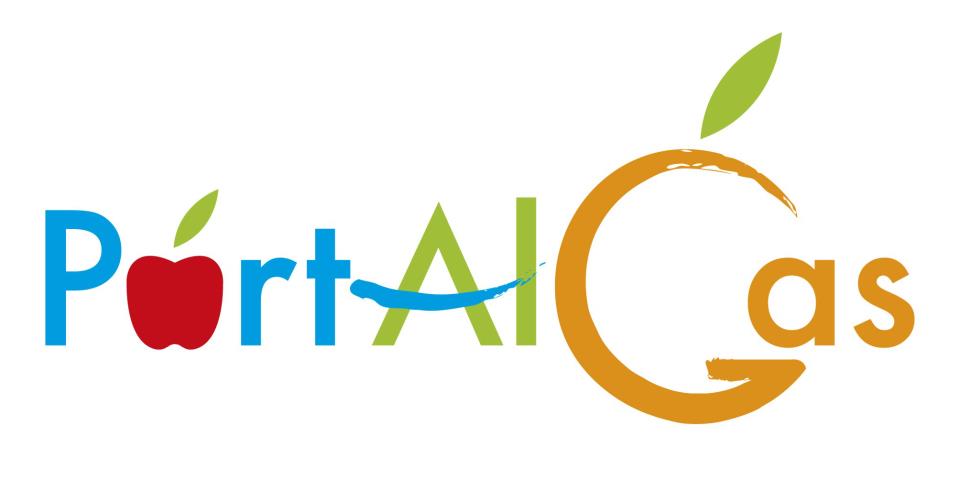 Il Tesoriere – Fase 1-1
Fase 1 – TESORIERE – Presa in carico ordini passati dai Referenti
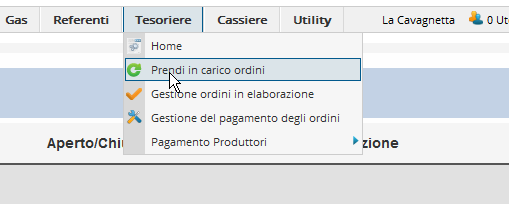 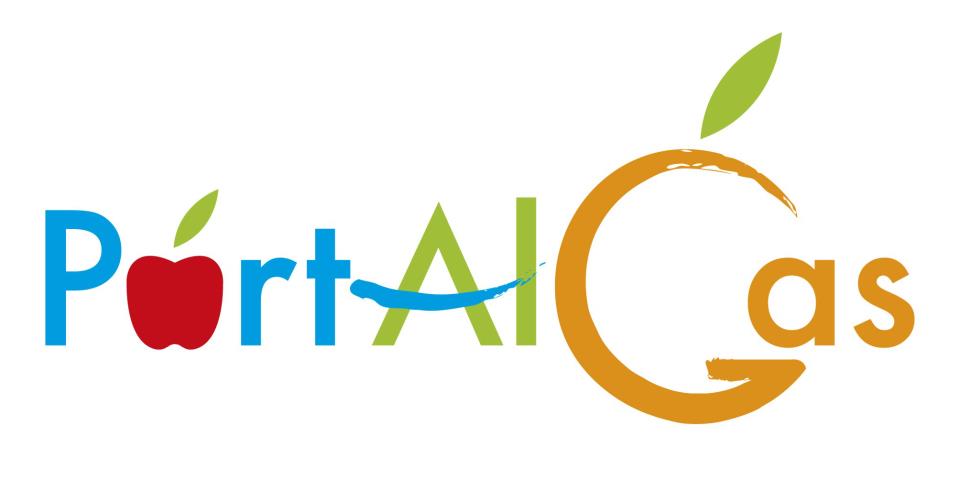 Il Tesoriere - Fase 1-2
Evidenziati in giallo gli ordini che sono in attesa di essere presi in carico – Selezionarli
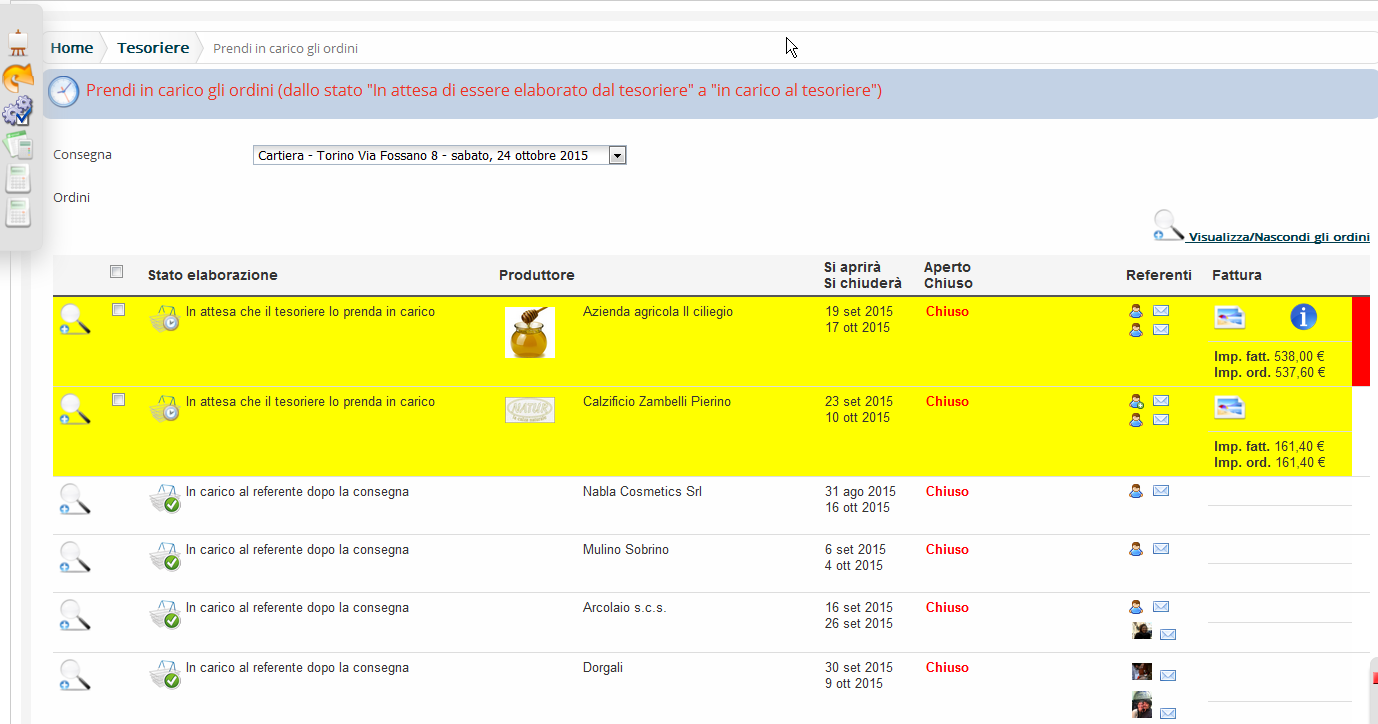 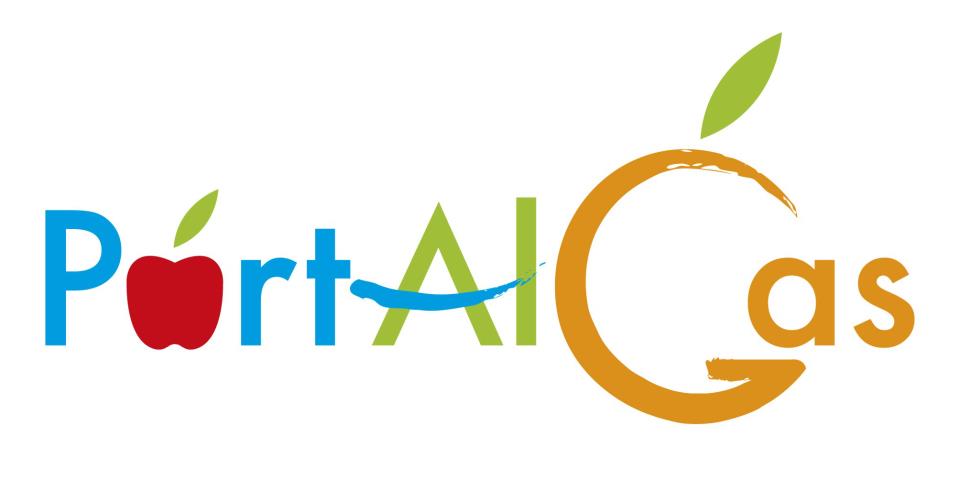 Il Tesoriere - Fase 1-3
Cliccare a fondo pagina “Prendi in carico …..”
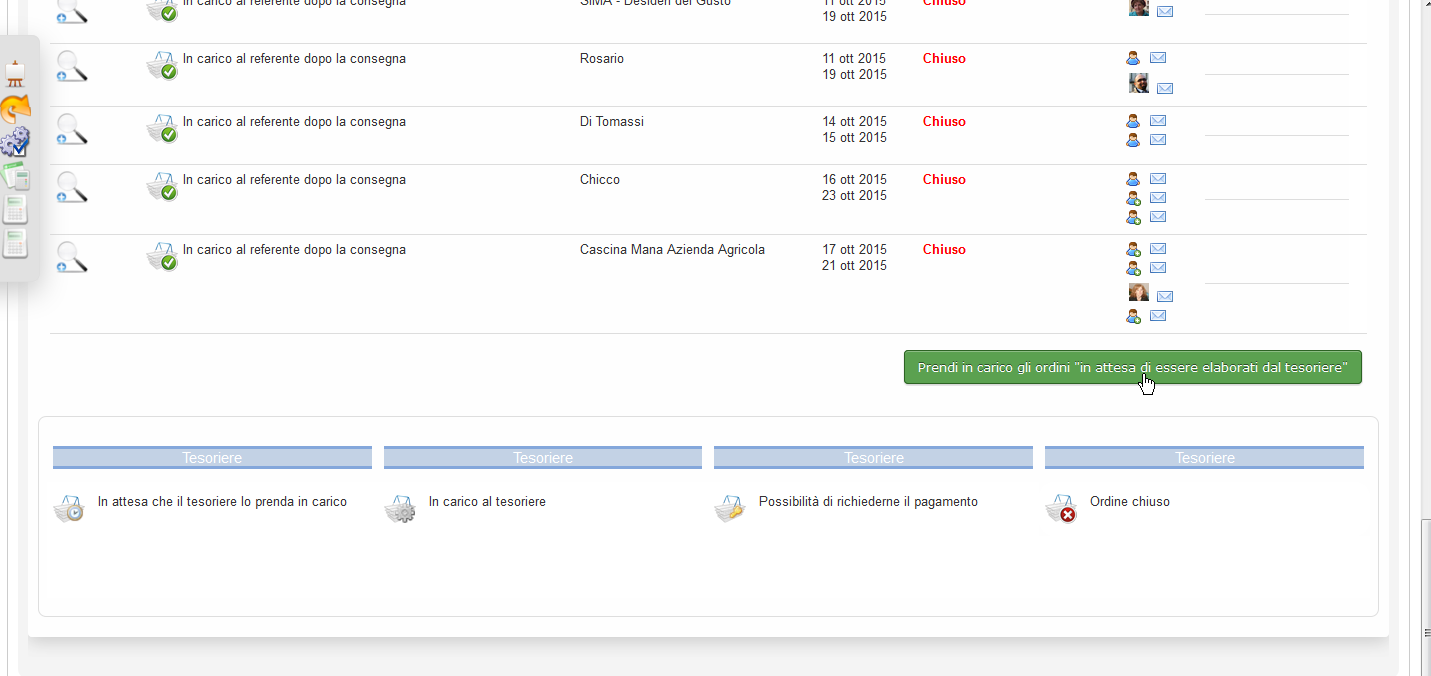 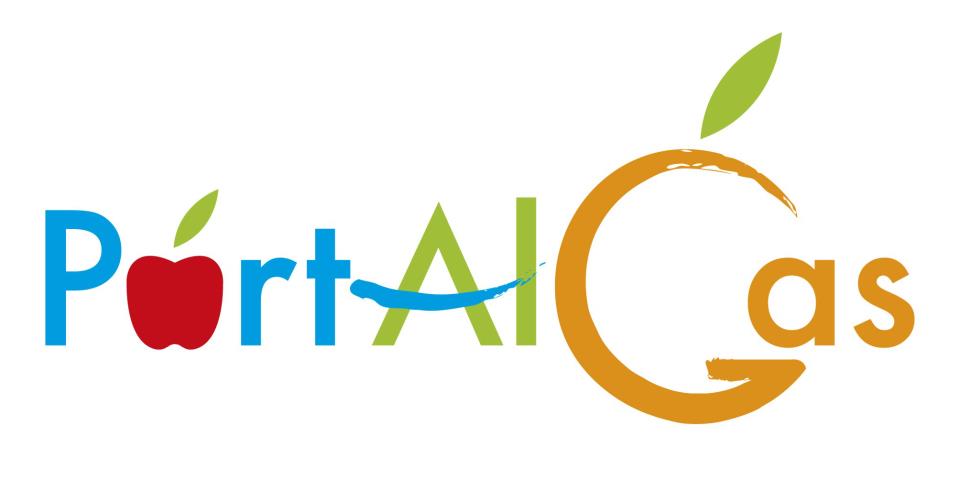 Il Tesoriere - Fase 2-1
Fase 2 – Gestisci gli Ordini presi in carico (Elaborazione)
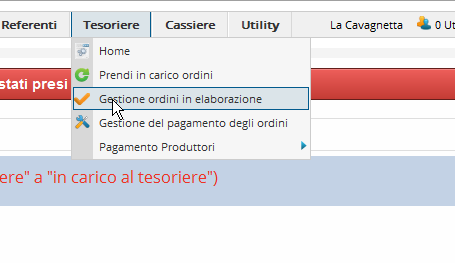 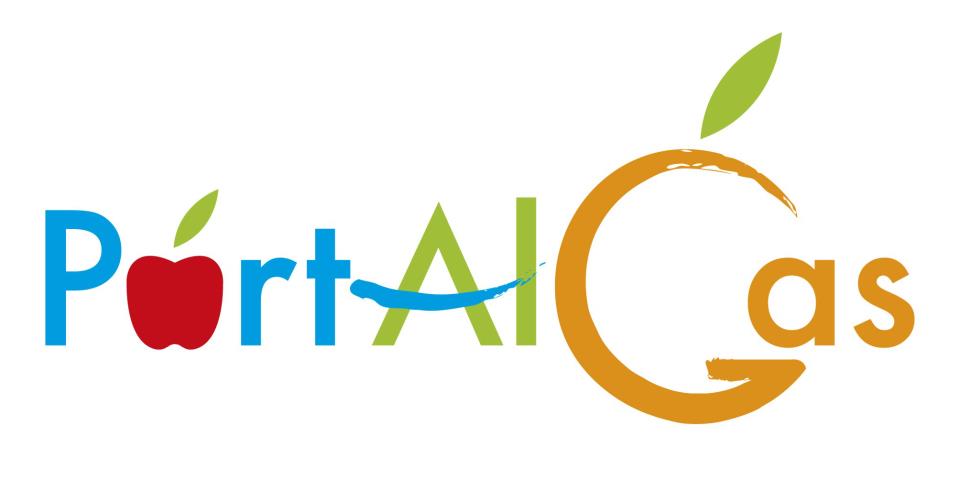 Il Tesoriere - Fase 2-2
Selezionare fra gli ordini in carico al Tesoriere, gli ordini da Elaborare
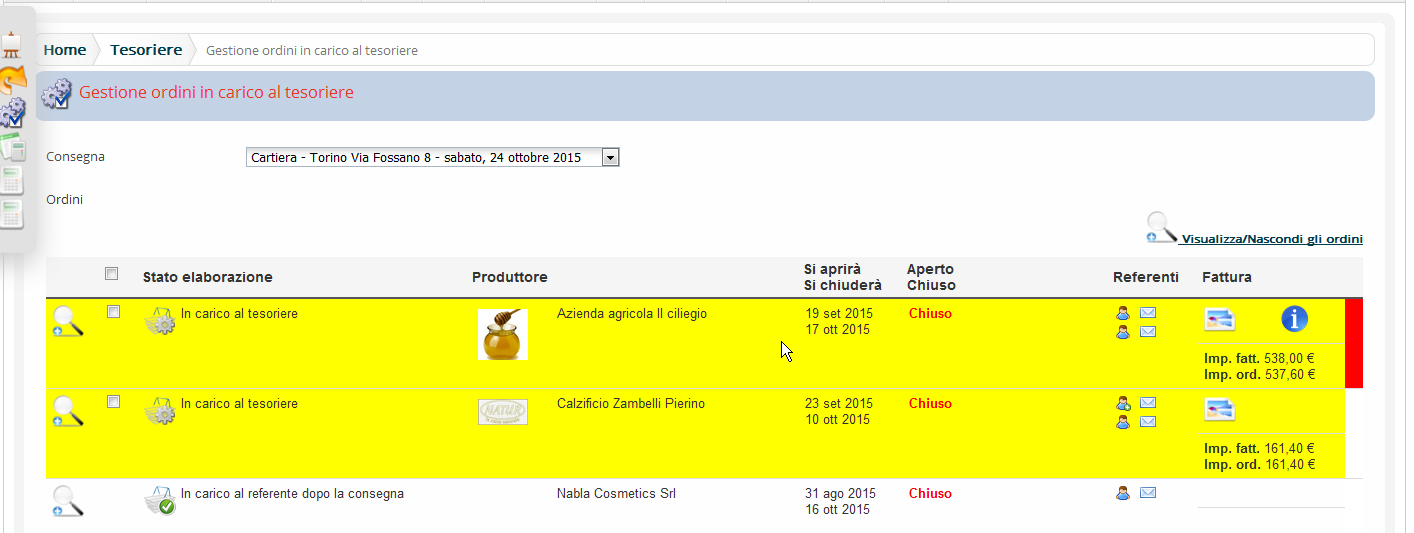 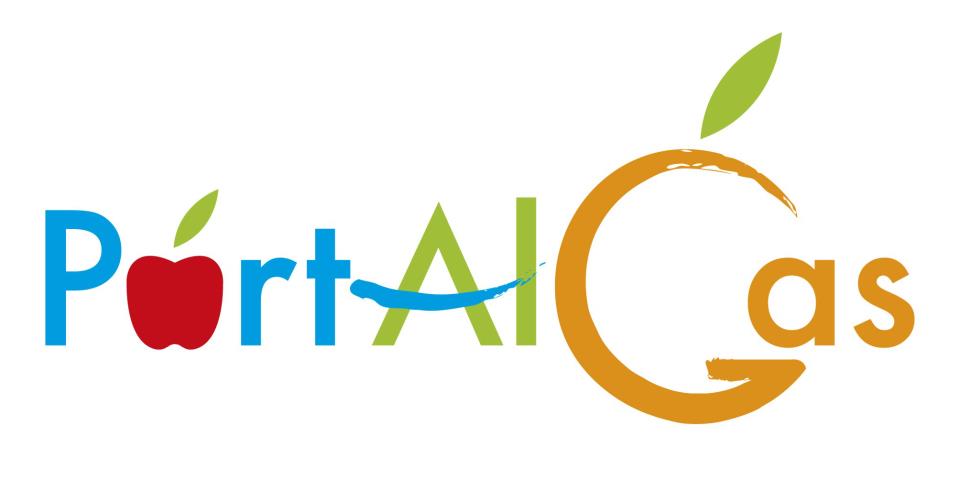 Il Tesoriere - Fase 2-3
Cliccare a fondo Pagina “Porta gli ordini allo stato in attesa del Pagamento”
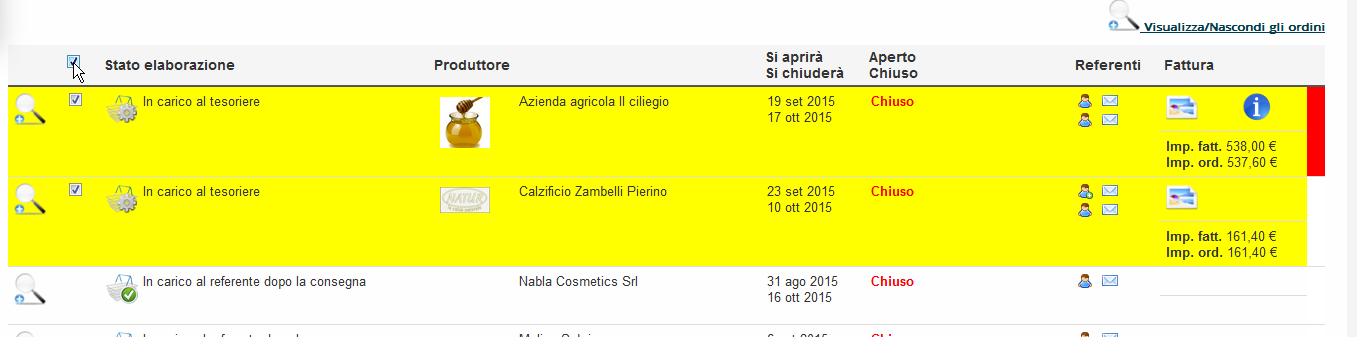 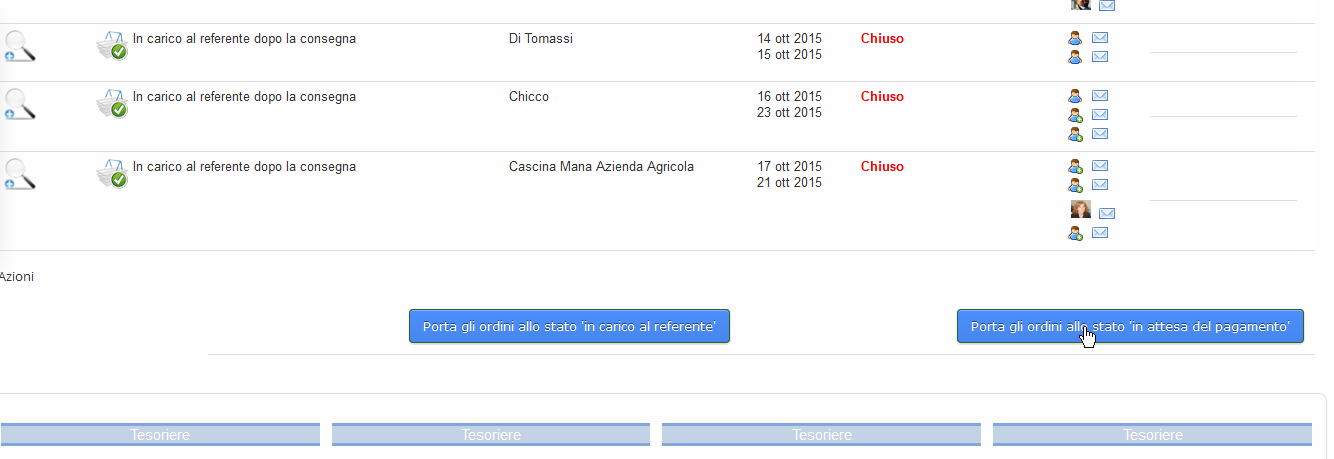 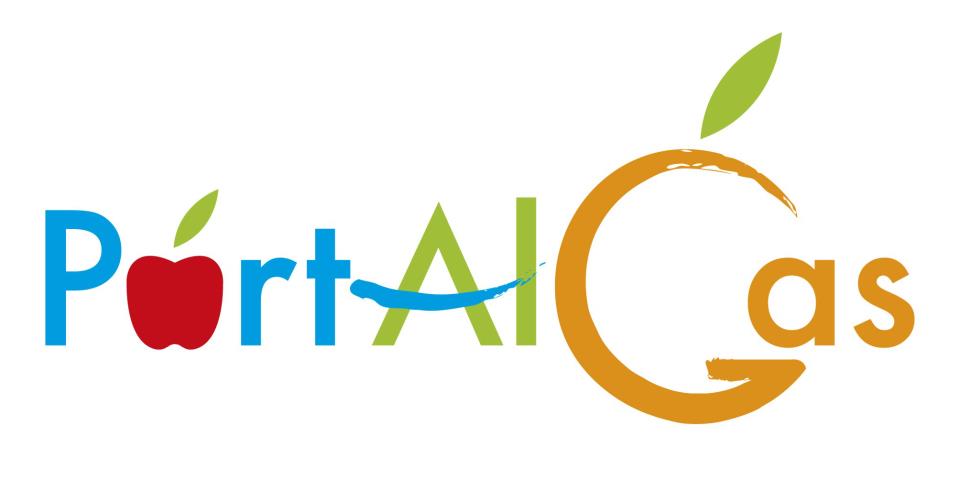 Il Tesoriere - Fase 3-1
Fase 3 Gestisci Richieste di Pagamento
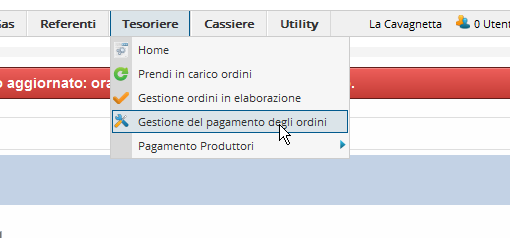 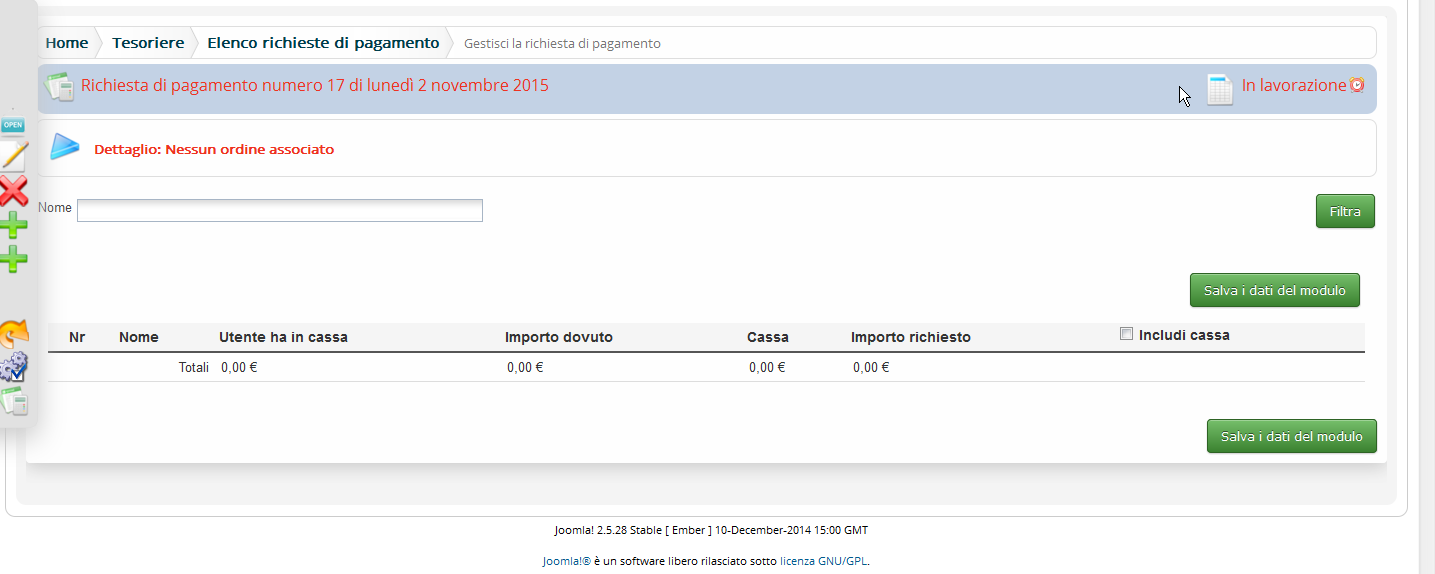 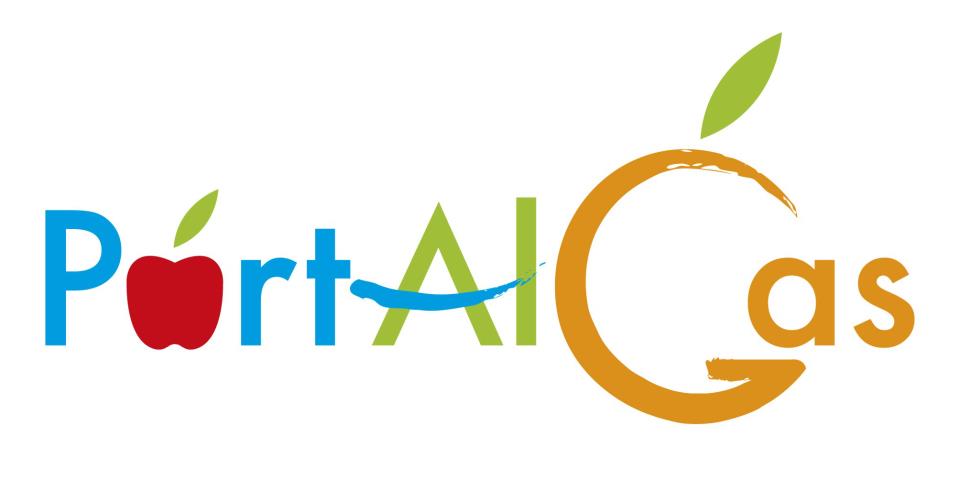 Il Tesoriere - Fase 3-2
Tramite il menù a sx Selezionare “Aggiungi una richiesta di pagamento di Ordini”
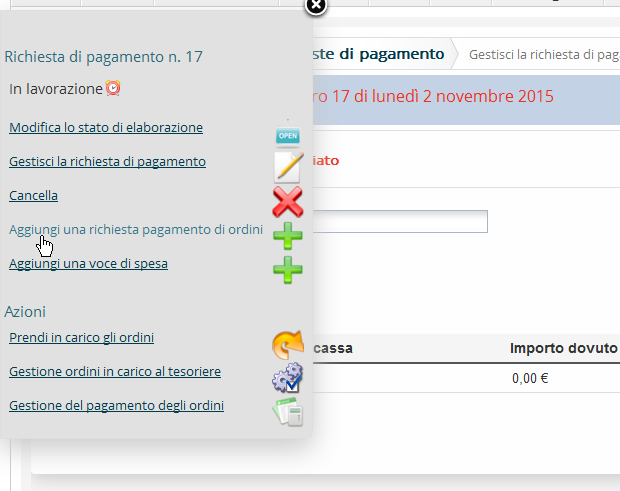 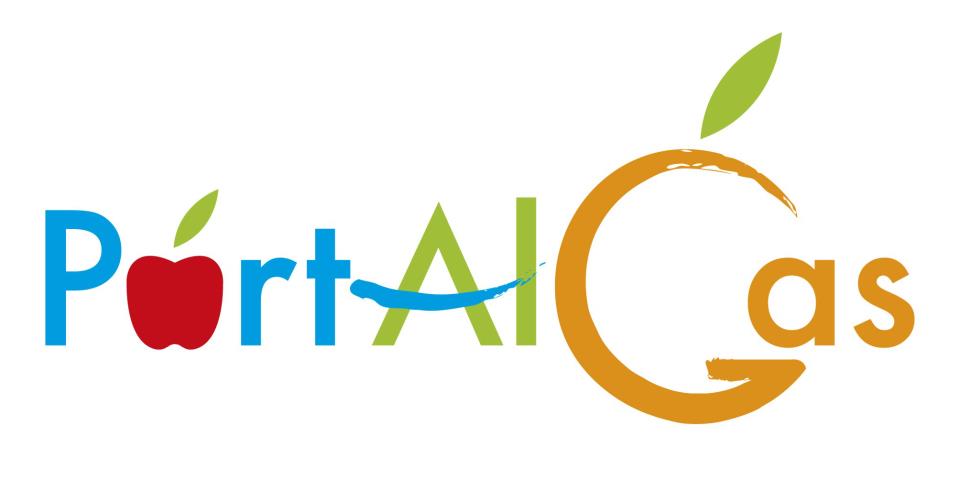 Il Tesoriere - Fase 3-3
Alla richiesta di pagamento n° x, vengono aggiunti gli ordini  pronti per il pagamento, salvare con il solito tasto a fondo pagina
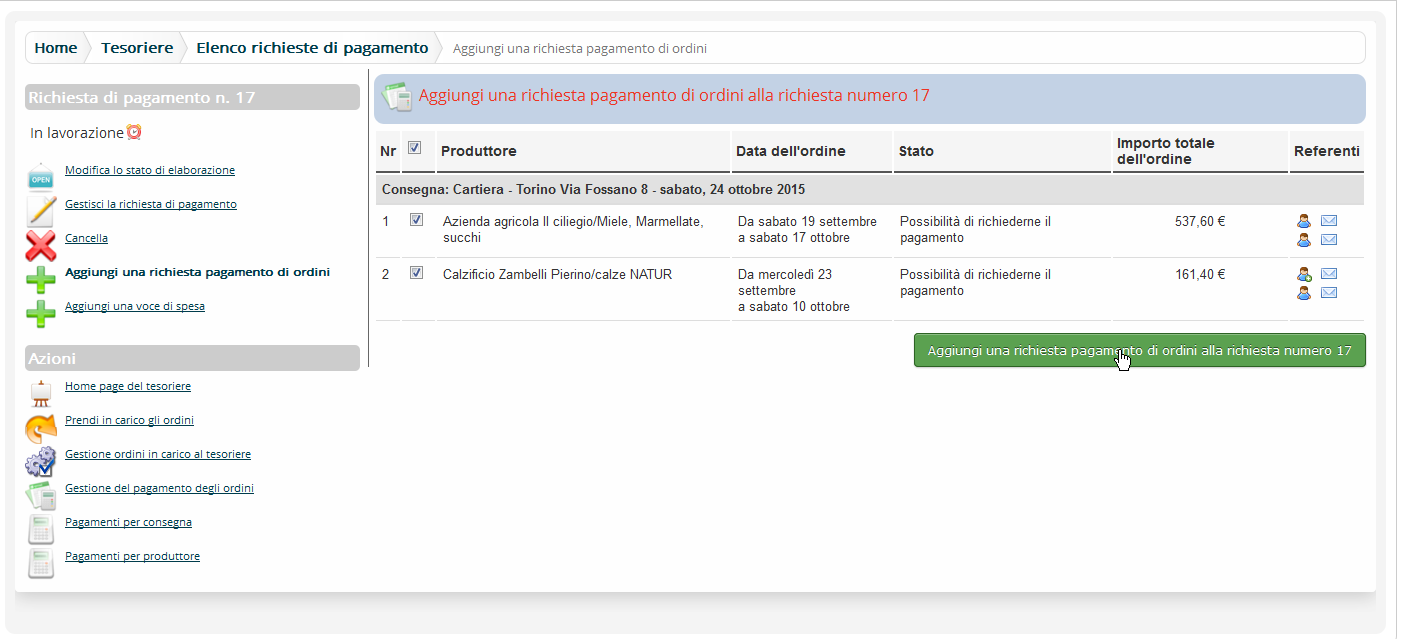 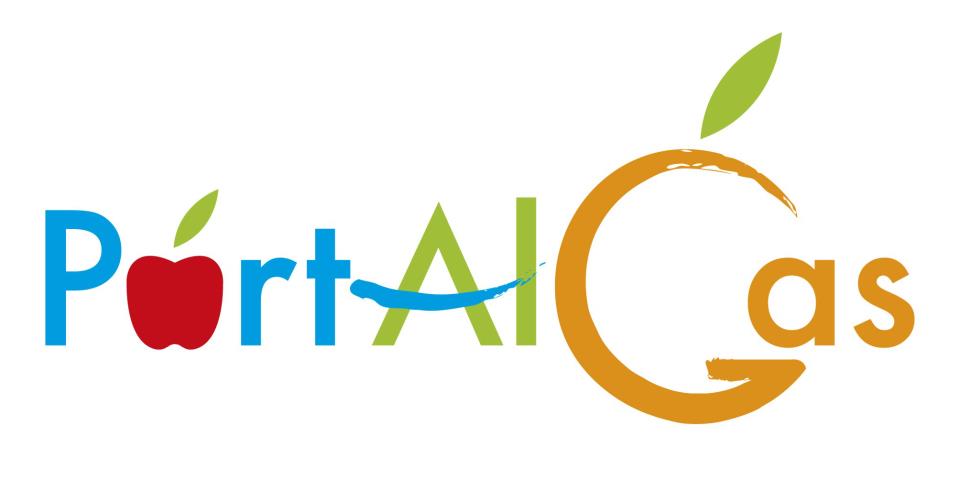 Il Tesoriere - Fase 3-4
Salvataggio effettuato stato della richiesta “In lavorazione” sempre visibile in alto a destra
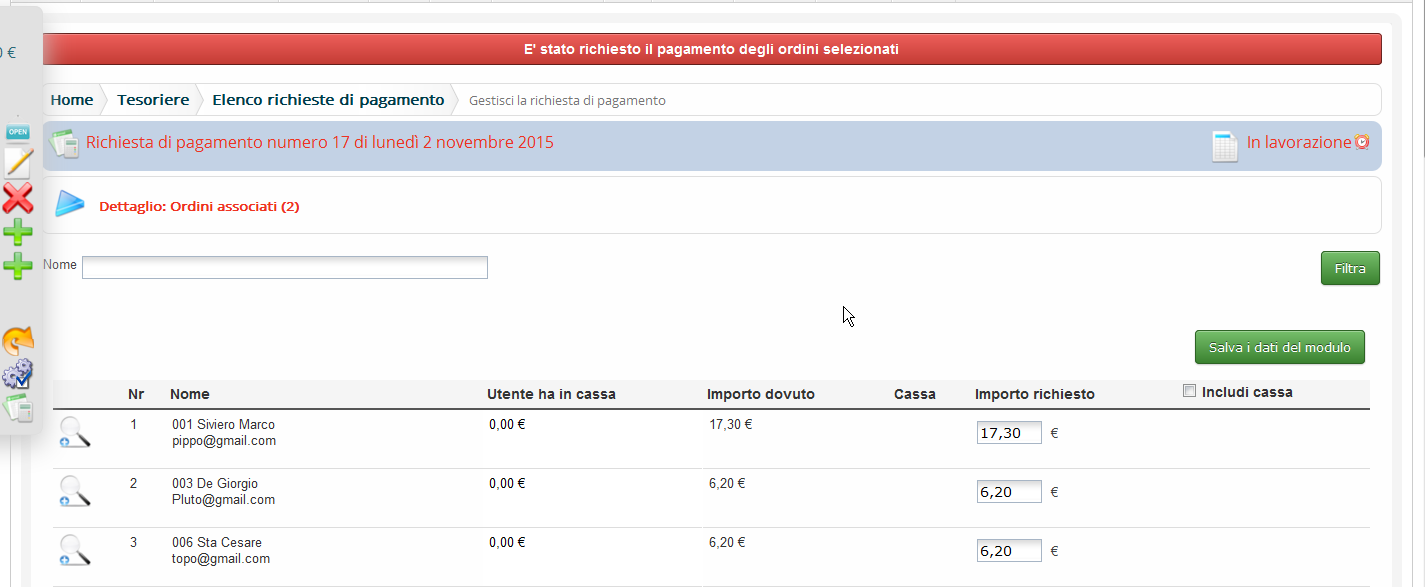 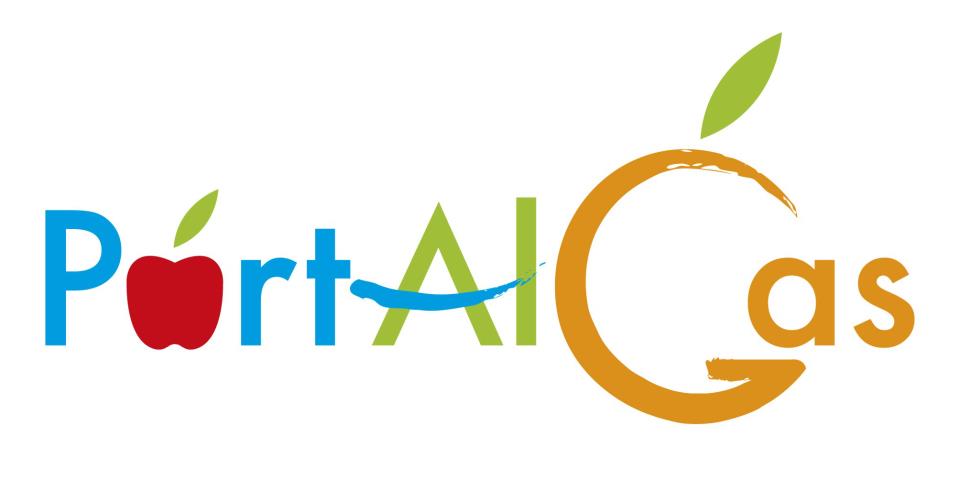 Il Tesoriere - Fase 4-1
Fase 4 (Eventuale) – Inserimento Voce di Spesa generica
Utile in caso di voci di spesa estemporanee da addebitare (o Accreditare) ai soci
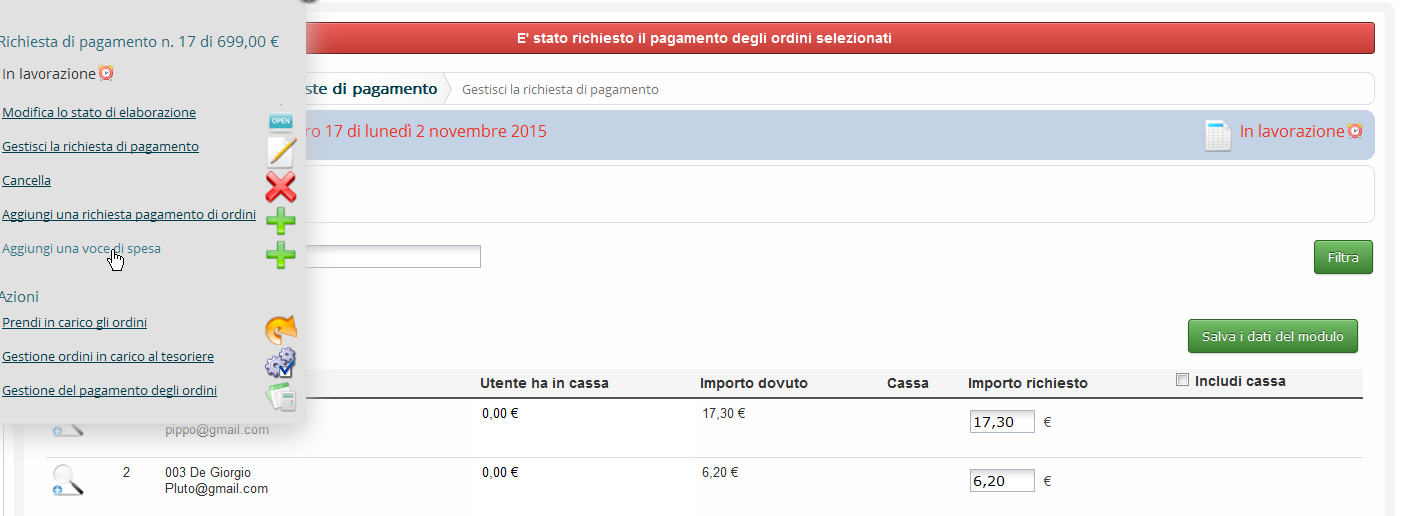 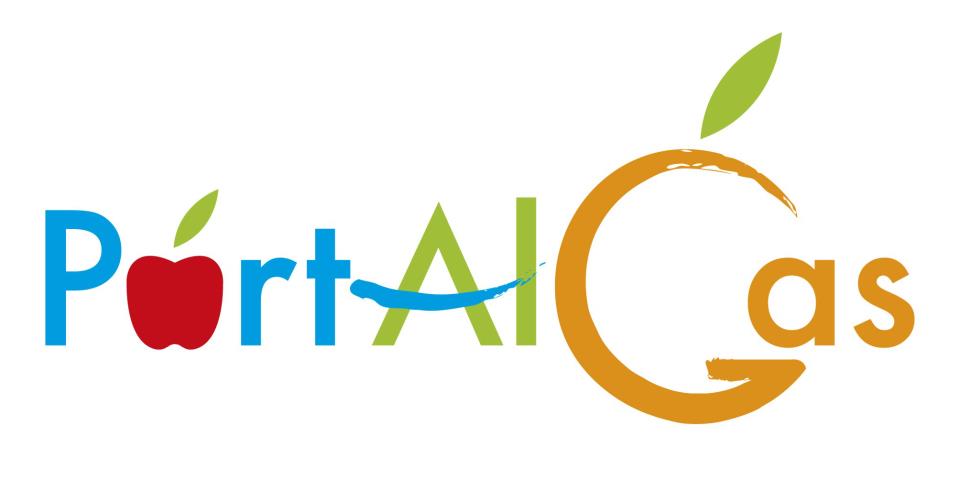 Il Tesoriere - Fase 4-2
Fase 4 (Eventuale)
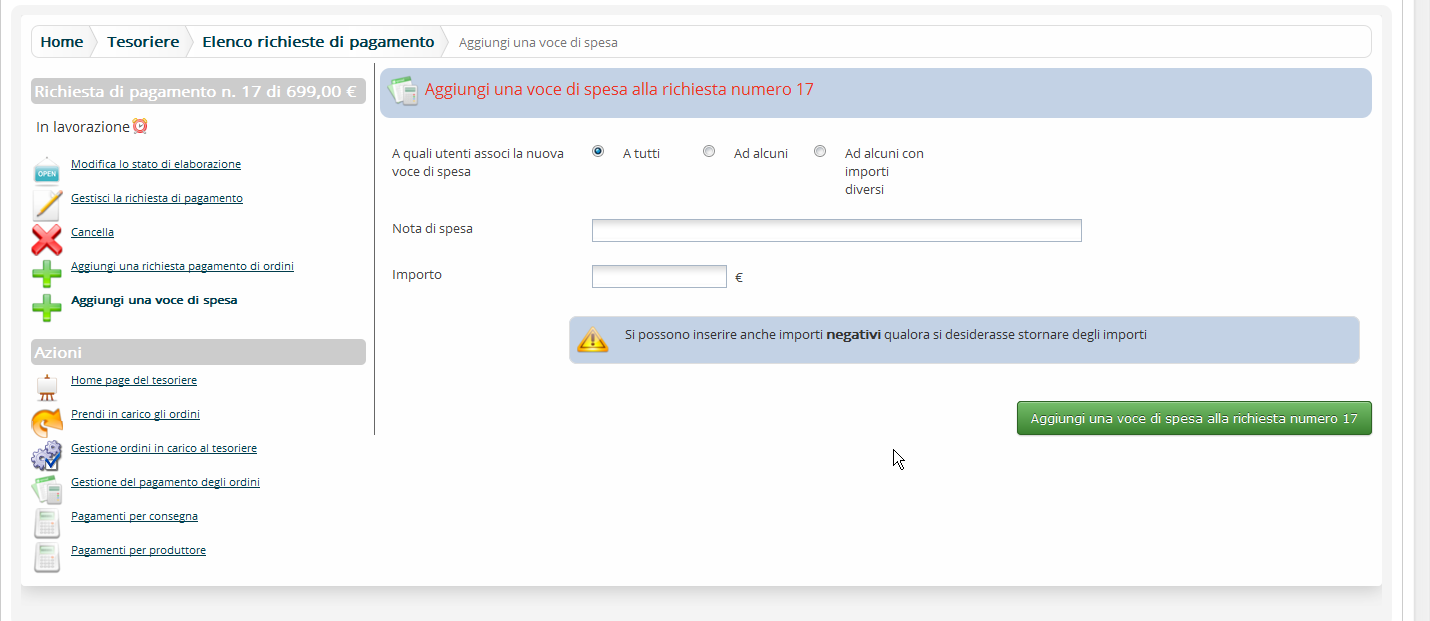 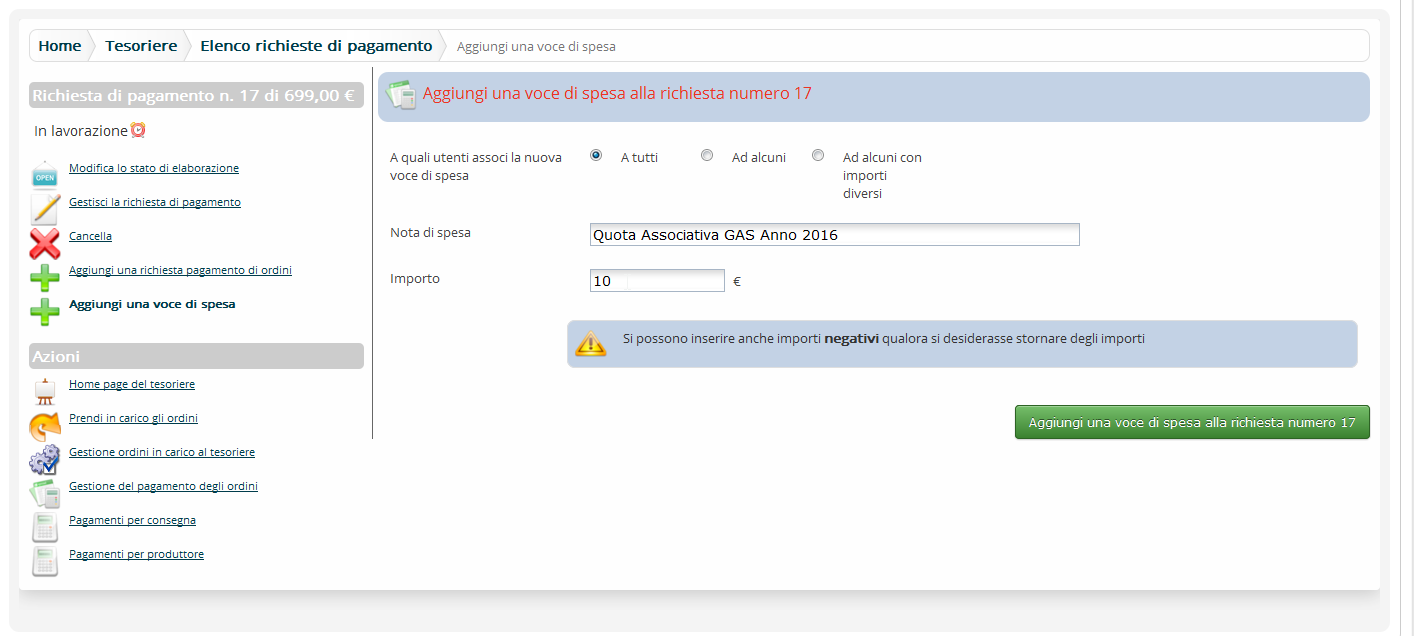 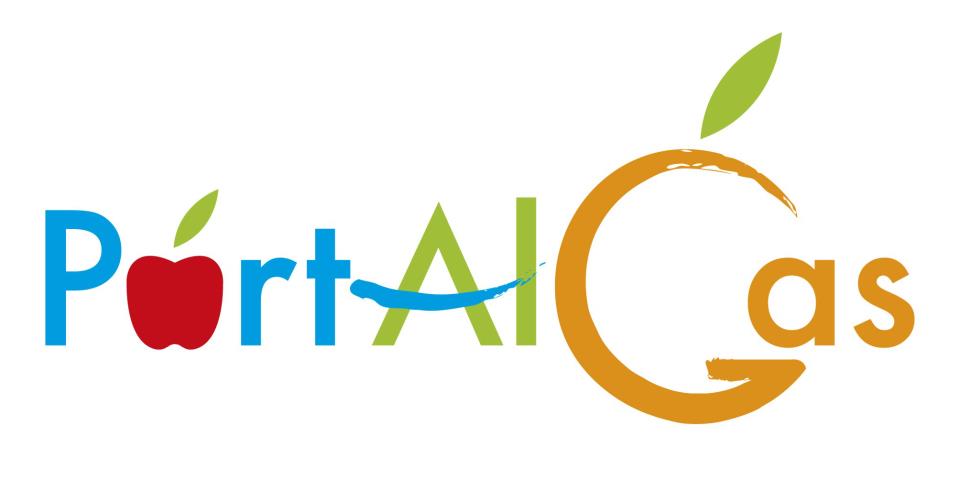 Il Tesoriere - Fase 4-3
Fase 4 (Eventuale)
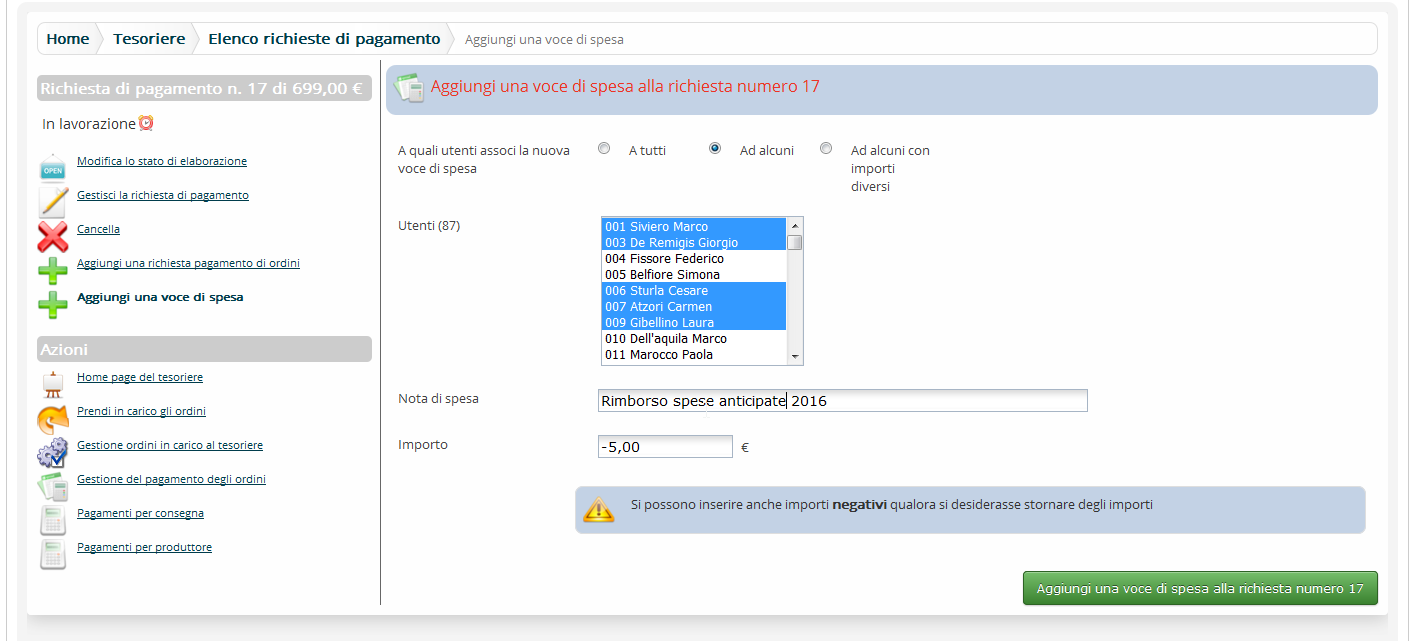 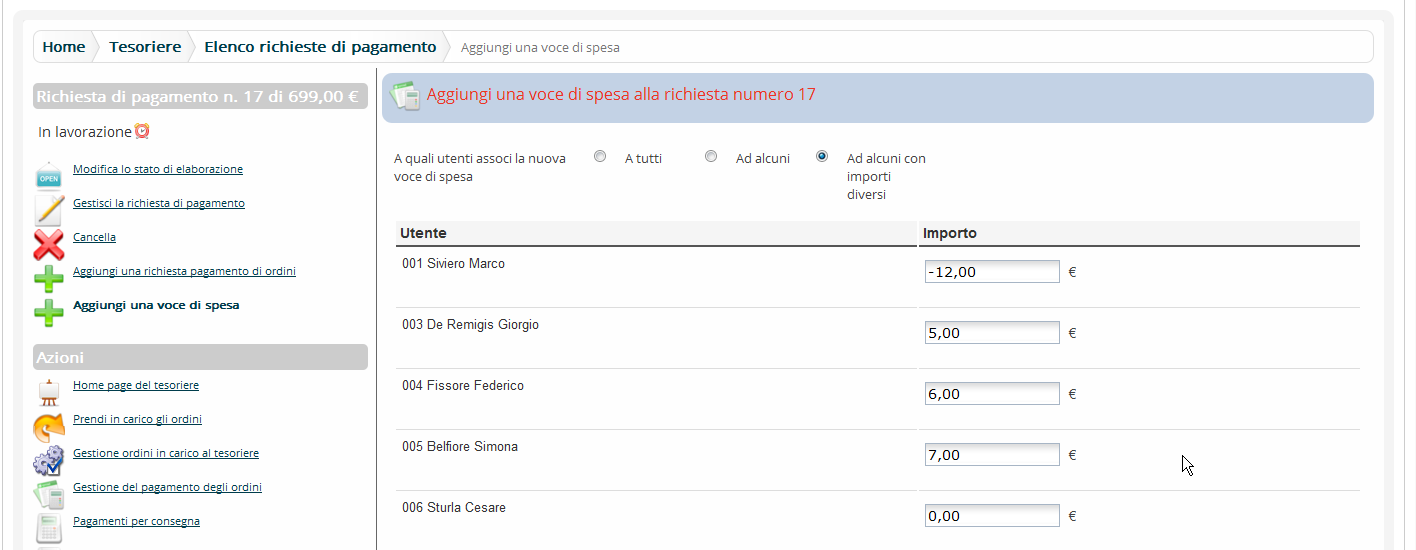 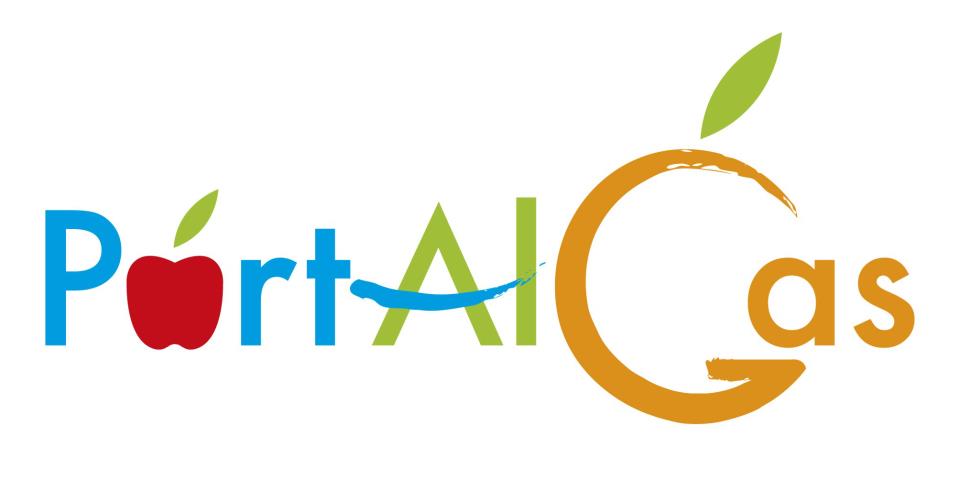 Il Tesoriere - Fase 5-1
Fase 5 – Richiesta di Pagamento Completata
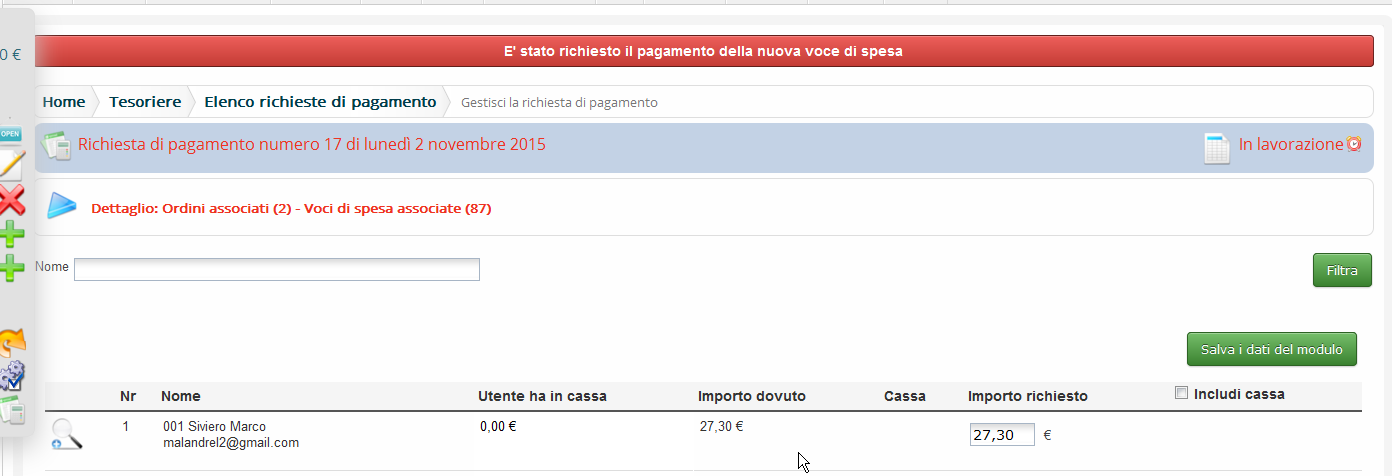 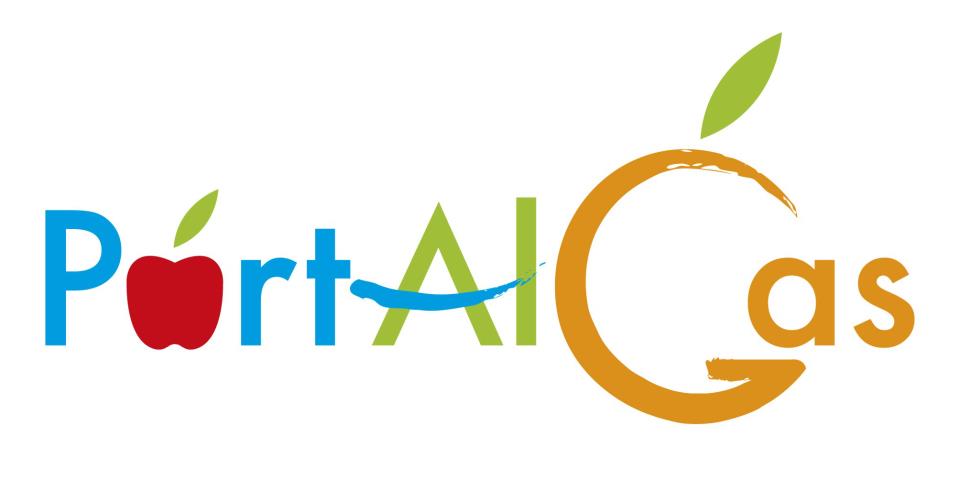 Il Tesoriere - Fase 5-2
Tramite la Lente posso verificare il dettaglio per ogni singolo utente
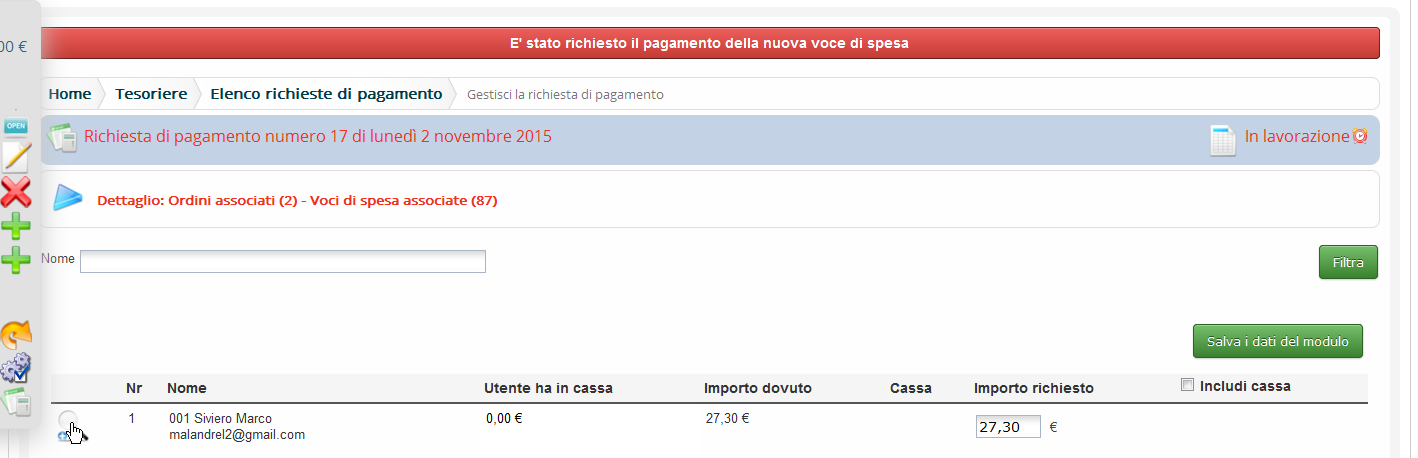 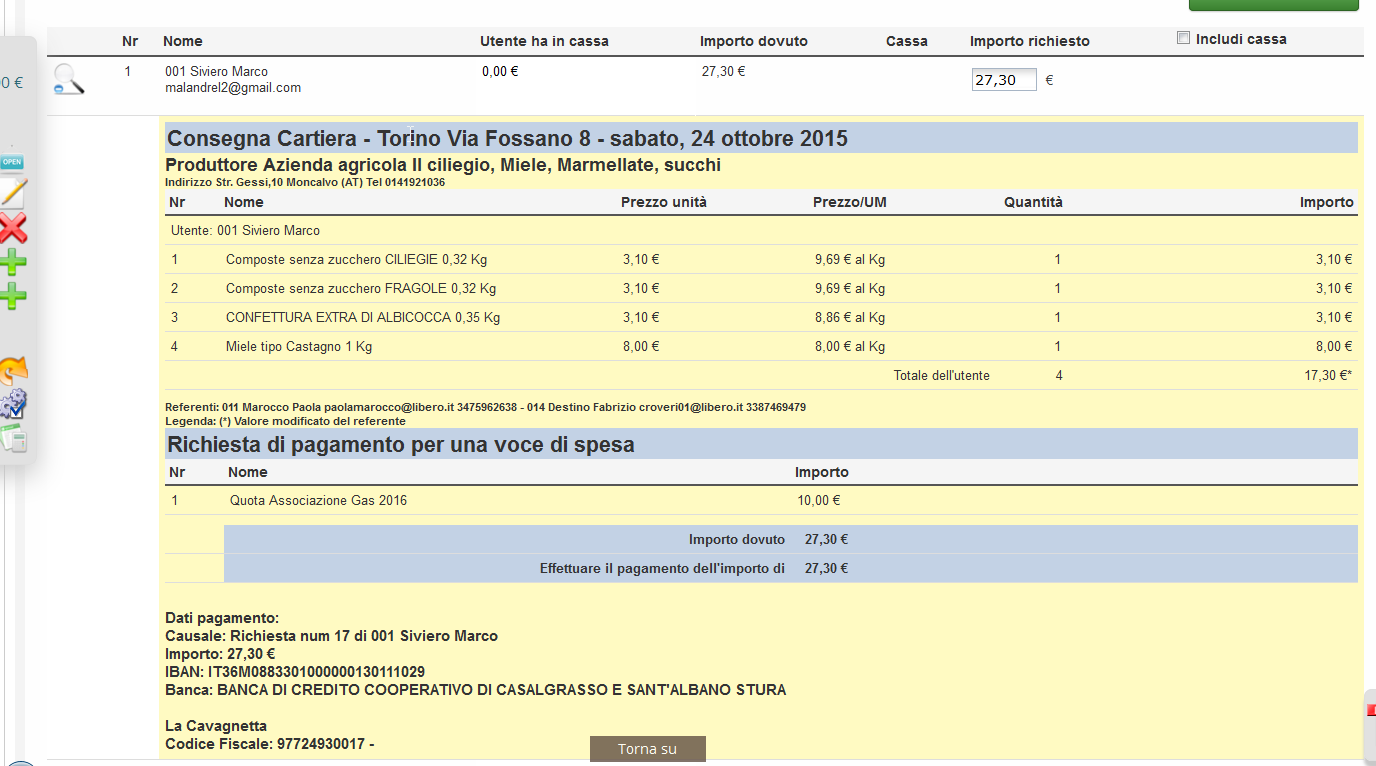 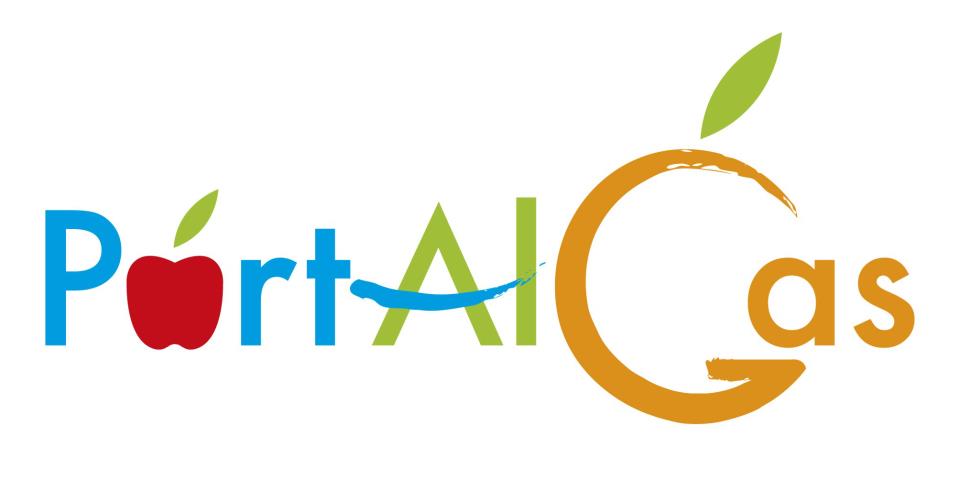 Il Tesoriere - Fase 6-1
Fase 6 – Attivazione Richiesta di Pagamento ed invio Mail Tramite l’icona modifica lo stato di elaborazione
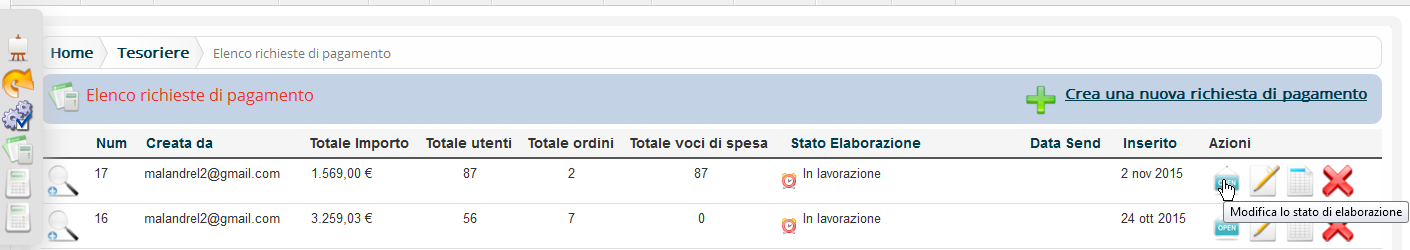 Si accede alla pagina che chiede se si desidera l’invio della mail automatica agli utenti
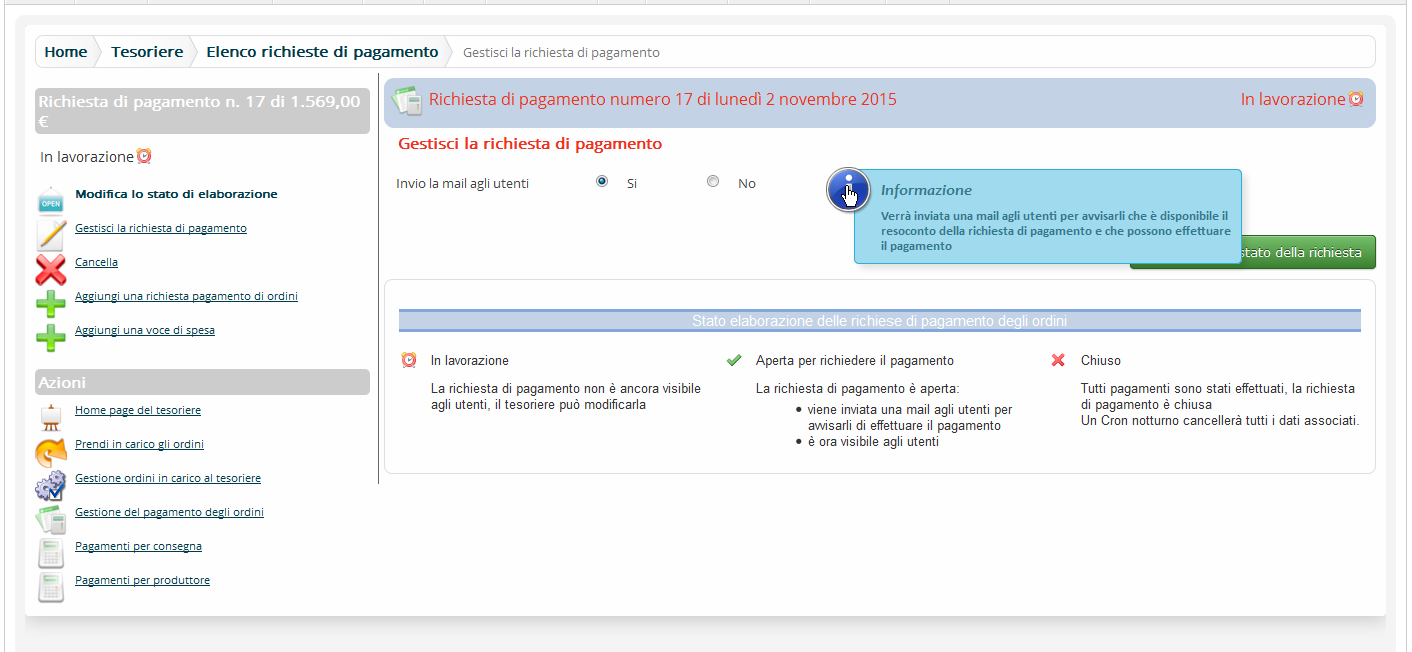 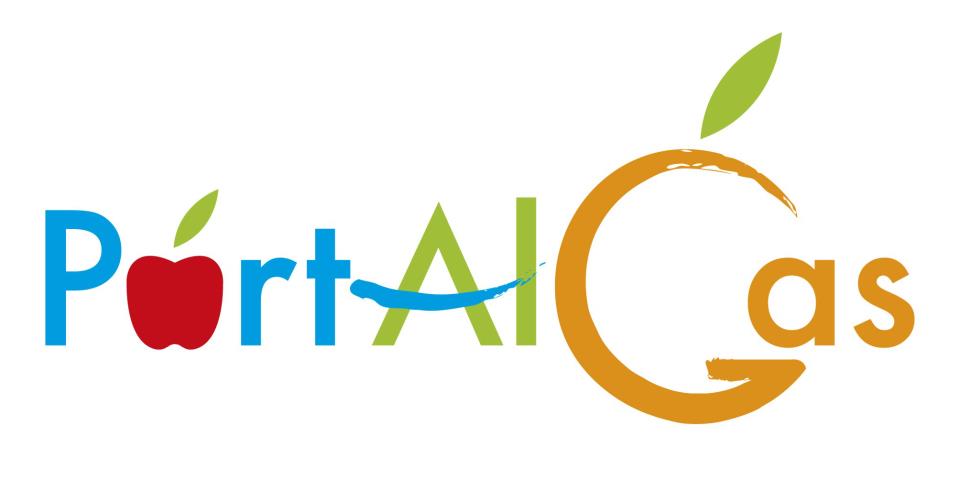 Il Tesoriere - Fase 6-2
Con il consueto tasto di conferma la richiesta viene salvata e le mail inviate se richiesto
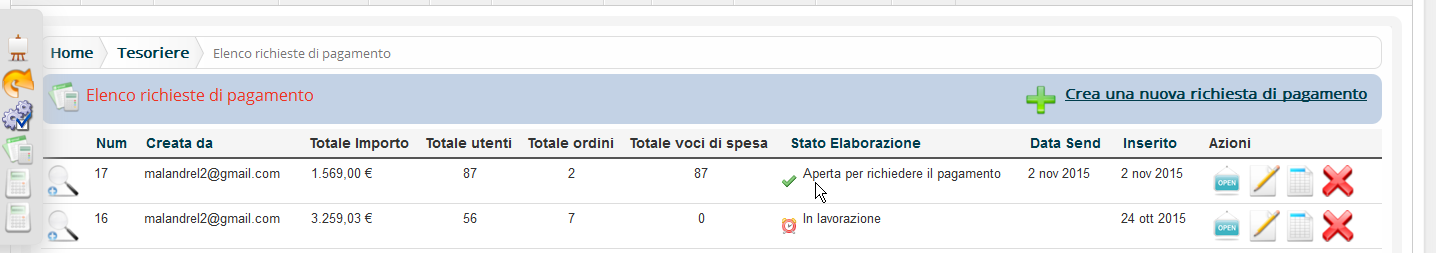 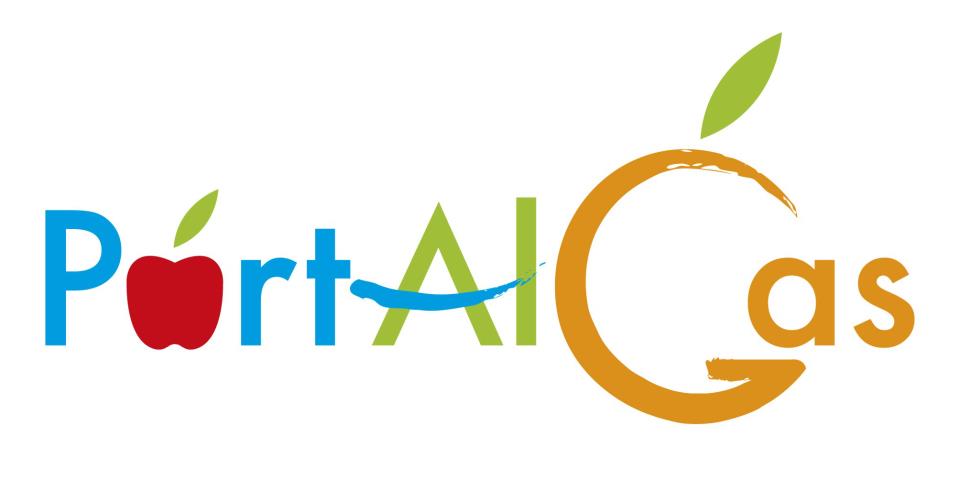 Il Tesoriere - Fase 7-1
Fase 7 – Inserimento bonifici ricevuti dai Gasisti

Cliccando sulla l’icona della matita nella richiesta di pagamento è possibile inserire i bonifici ricevuti, gestire gli utenti sollecitati etc.
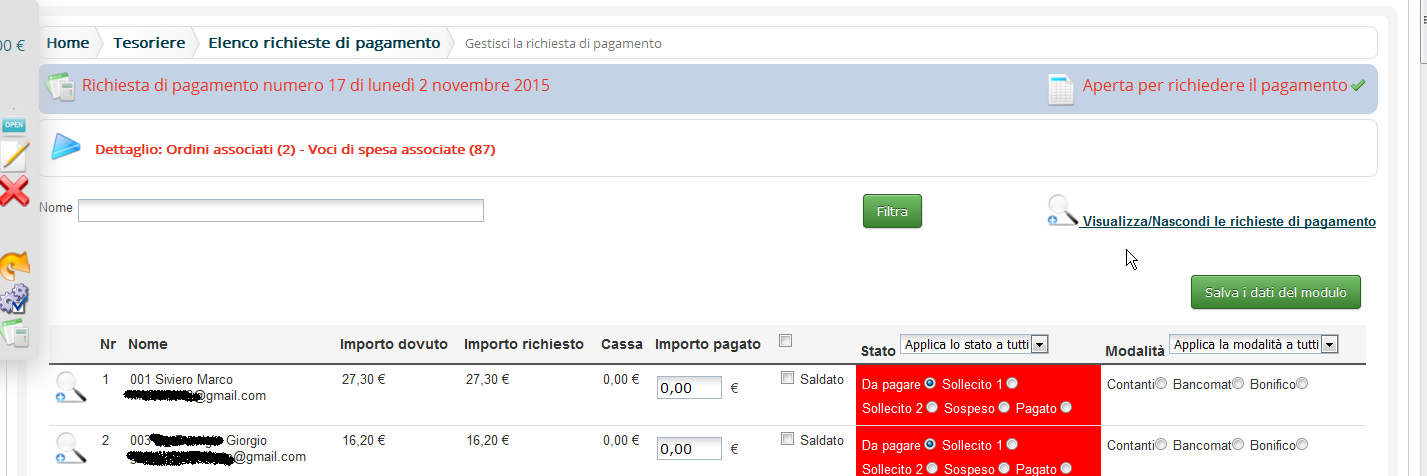 È possibile inserire un importo diverso qualora il bonifico ricevuto fosse di importo sbagliato
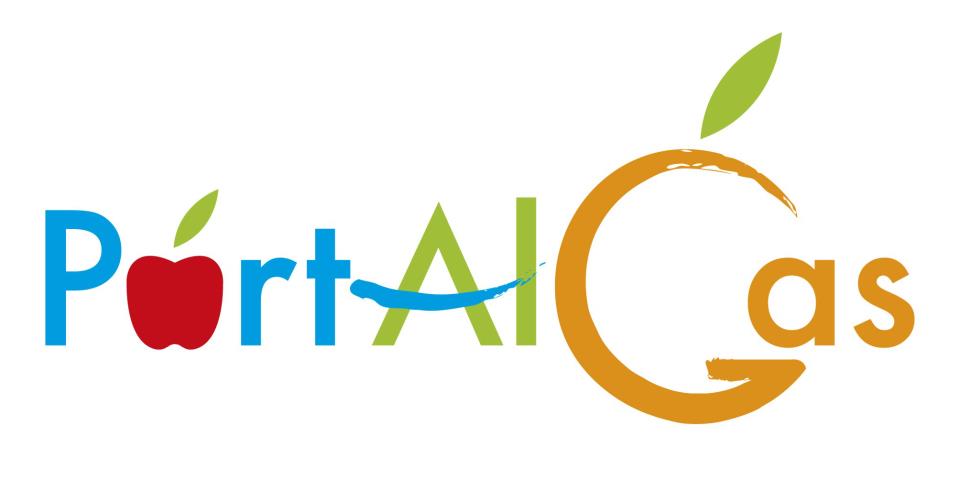 Il Tesoriere - Fase 7-2
Se l’importo è corretto basta semplicemente cliccare sul flag Saldato

I bonifici pagati sono in Verde quelli no in Rosso 

Ricordarsi di salvare i dati tramite il pulsante
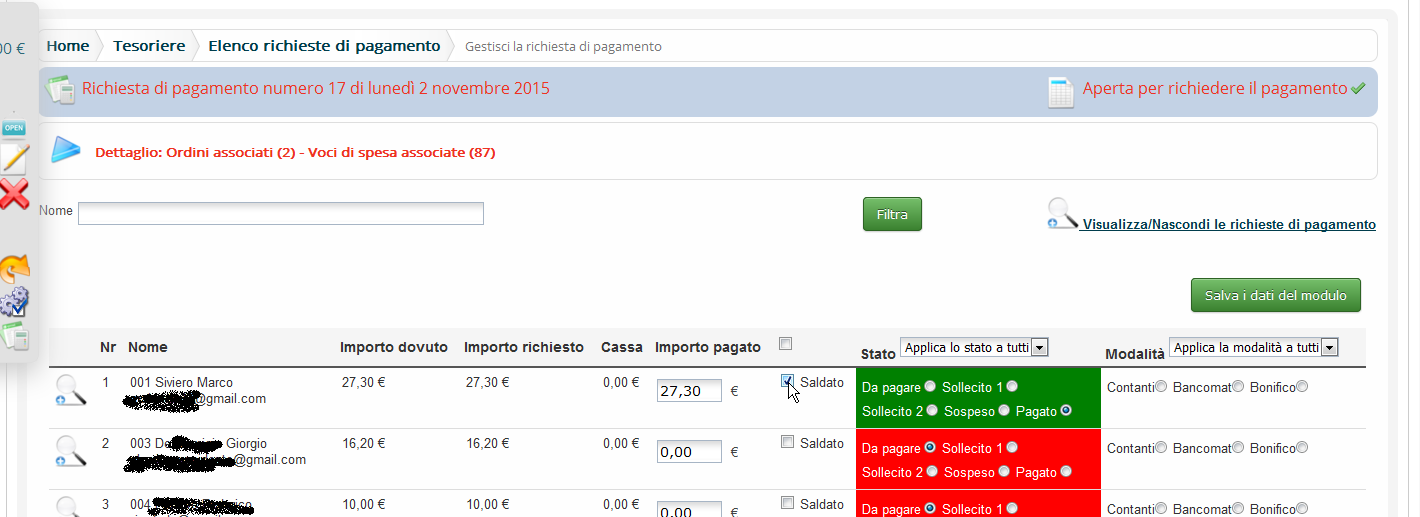 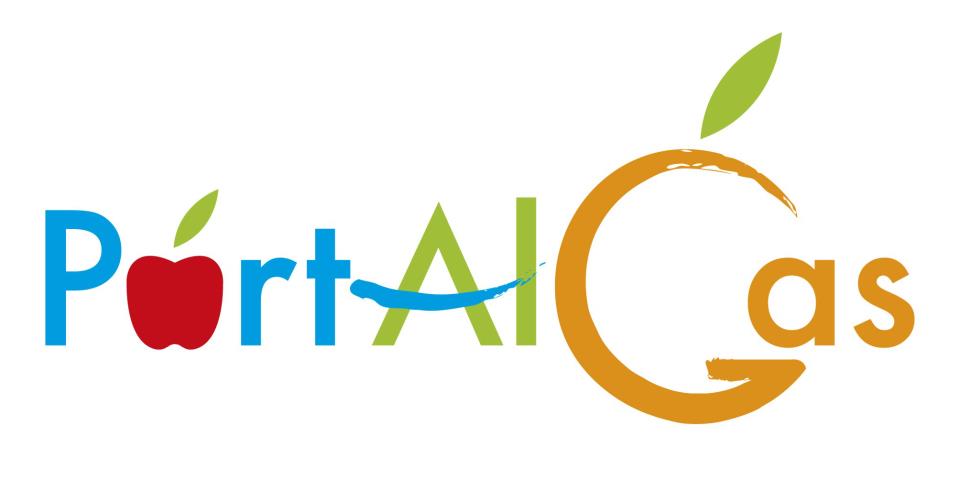 Il Tesoriere - Fase 8-1
Passo 8 Inserimento pagamento Fornitori    -  Tramite Pagamenti per consegna 
è possibile inserire quando è stato pagato un fornitore e per che importo
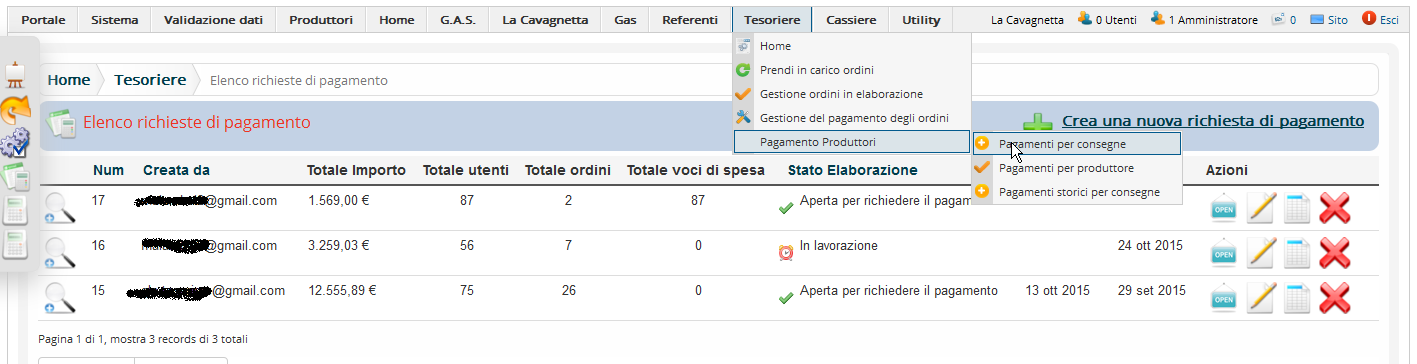 se l’importo indicato dal referente è corretto basta cliccare su copia per recuperare l’importo senza doverlo digitare manualmente, inserire tramite calendario il giorno del pagamento e il flag saldato
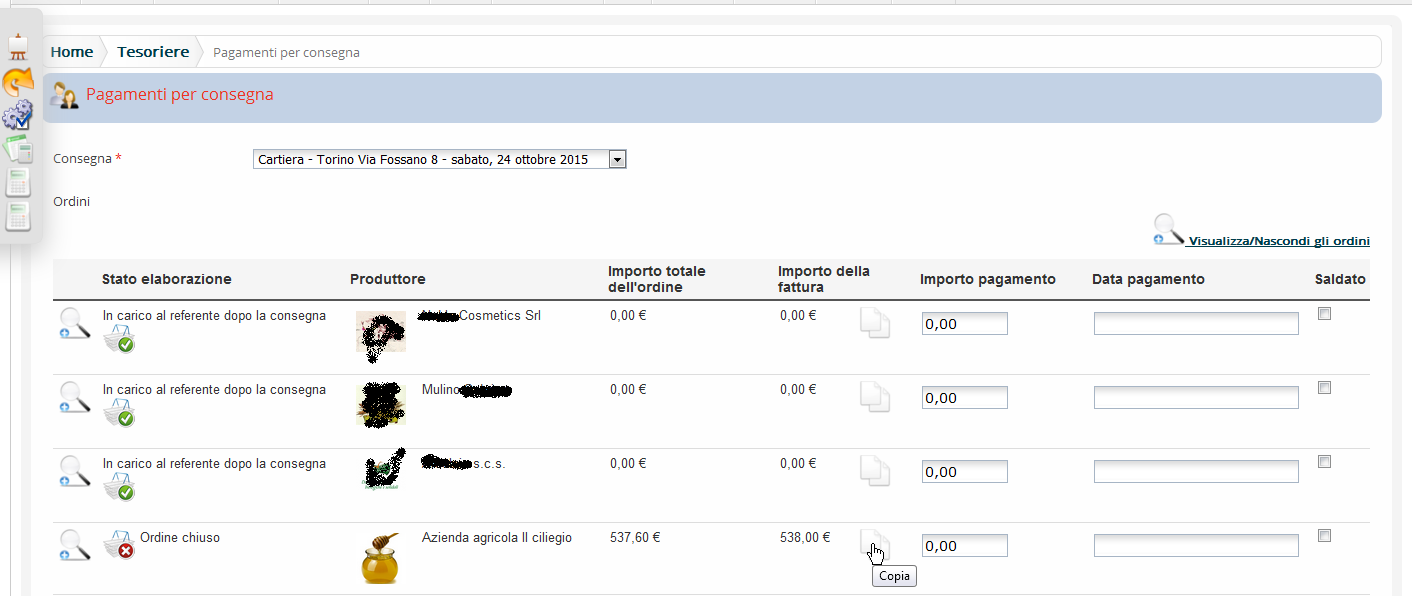 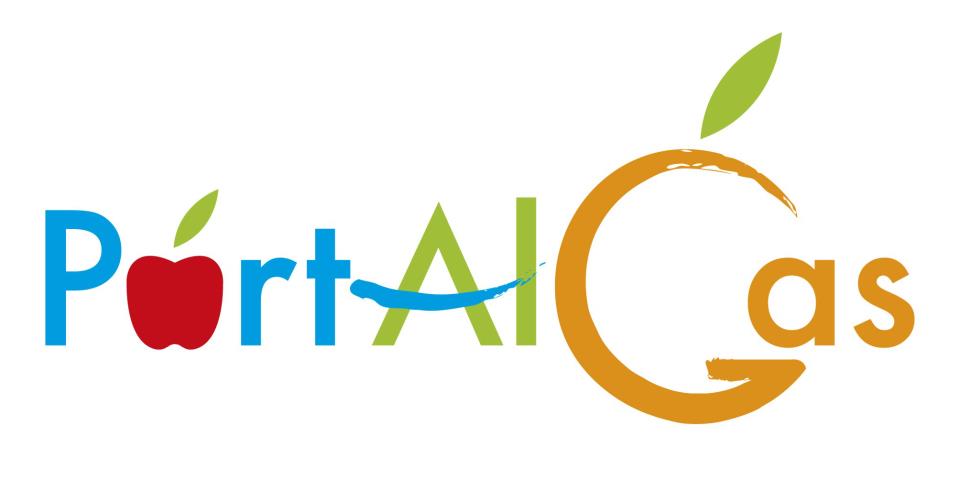 Il Tesoriere - Fase 8-2
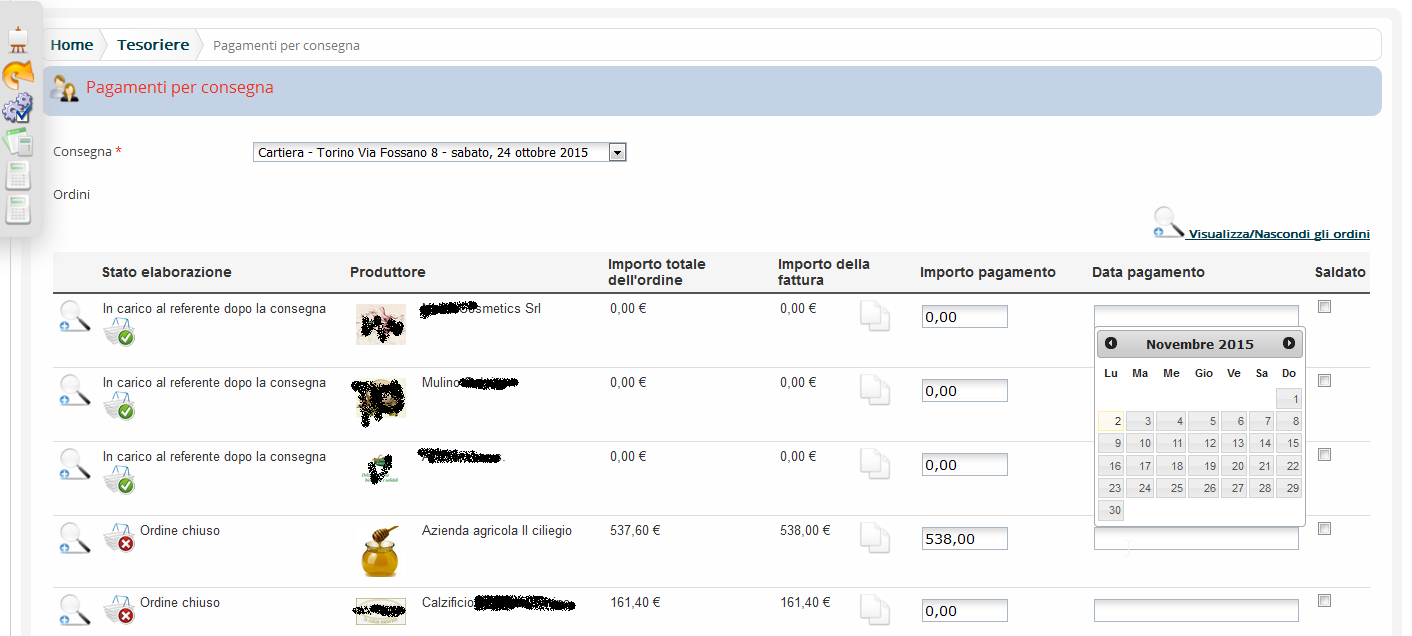 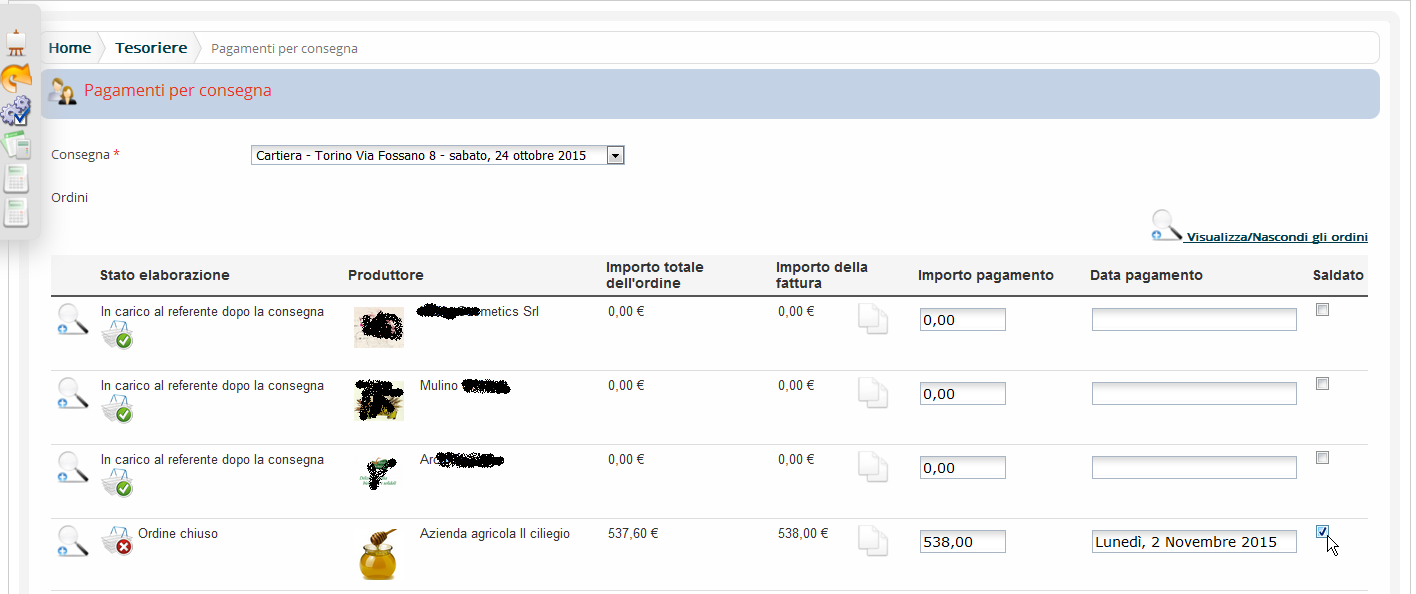 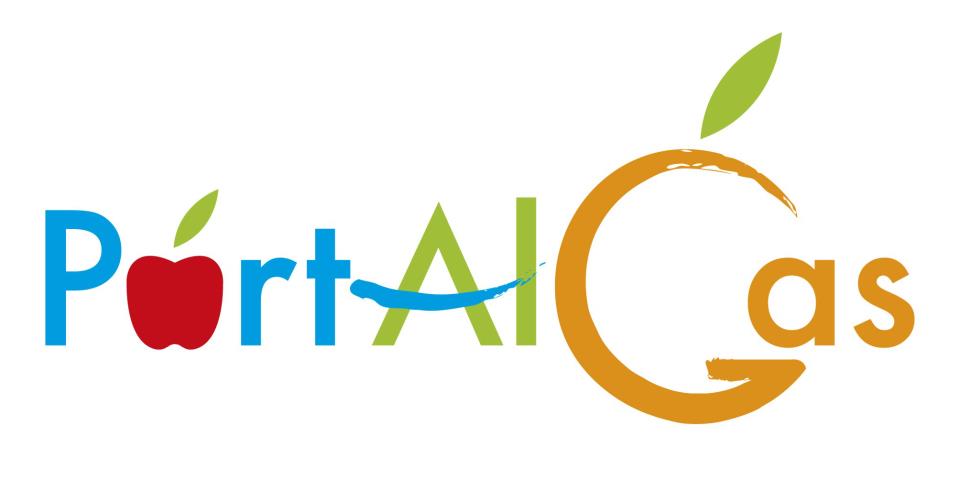 Il Tesoriere - Fase 8-3
andare a fondo pagina per salvare i dati con il bottone salva
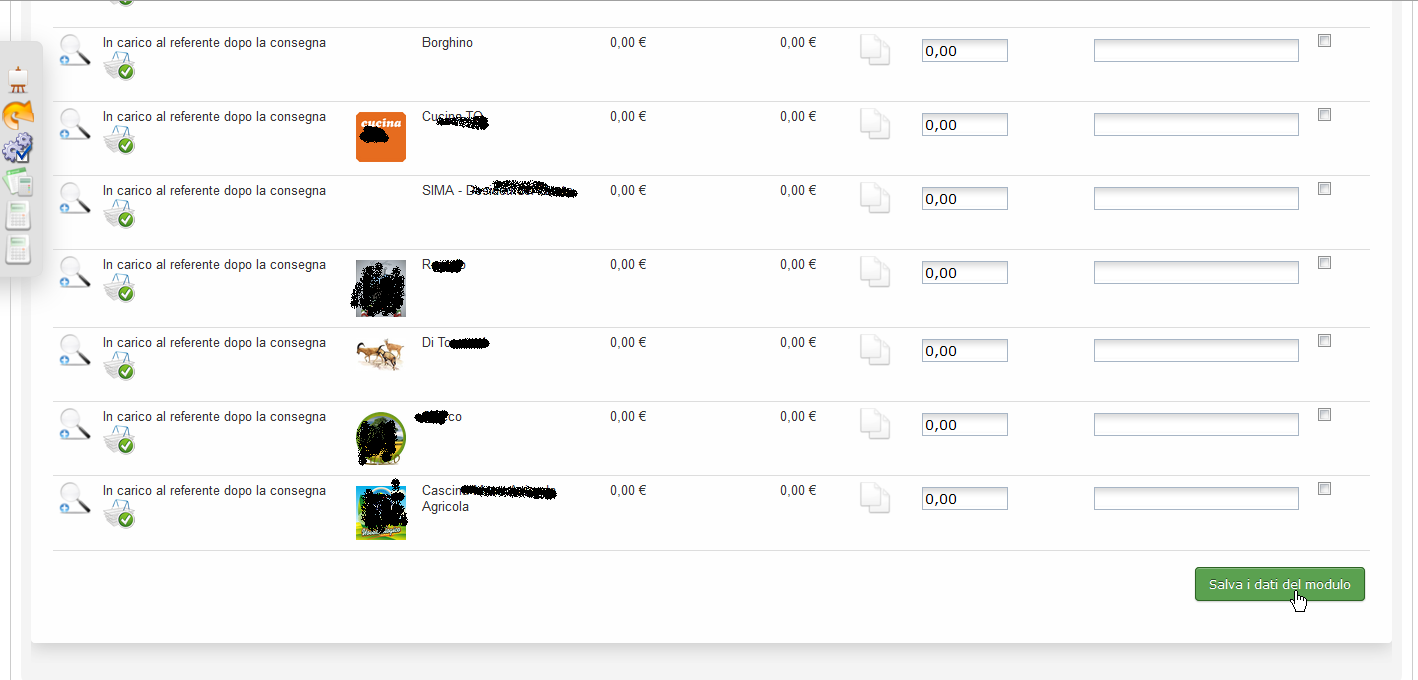 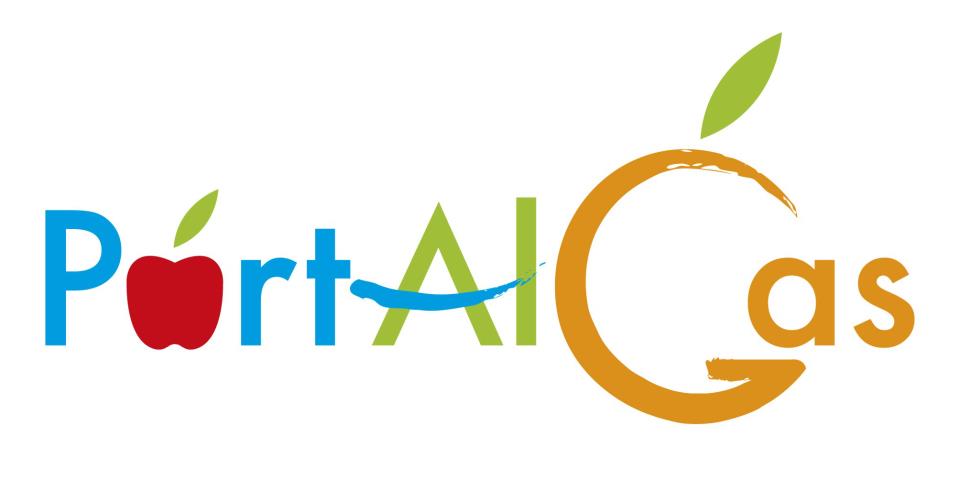 Il Tesoriere - Fase 9-1
Passo finale Controlli e monitoraggio  Tramite pagamenti per Produttore
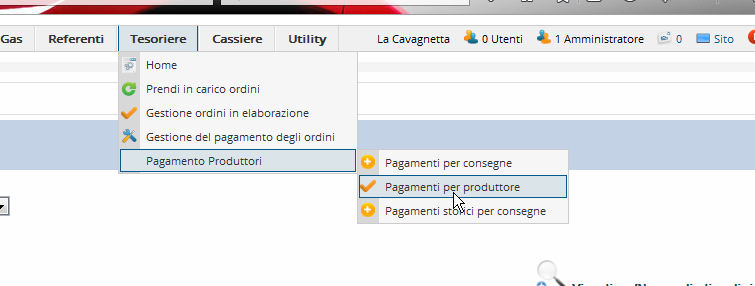 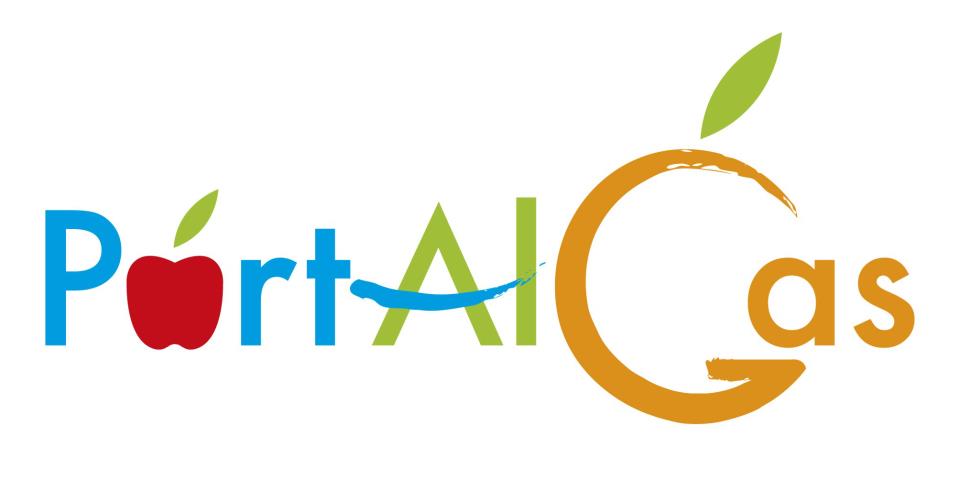 Il Tesoriere - Fase 9-2
è possibile verificare i pagamenti effettuati per un produttore
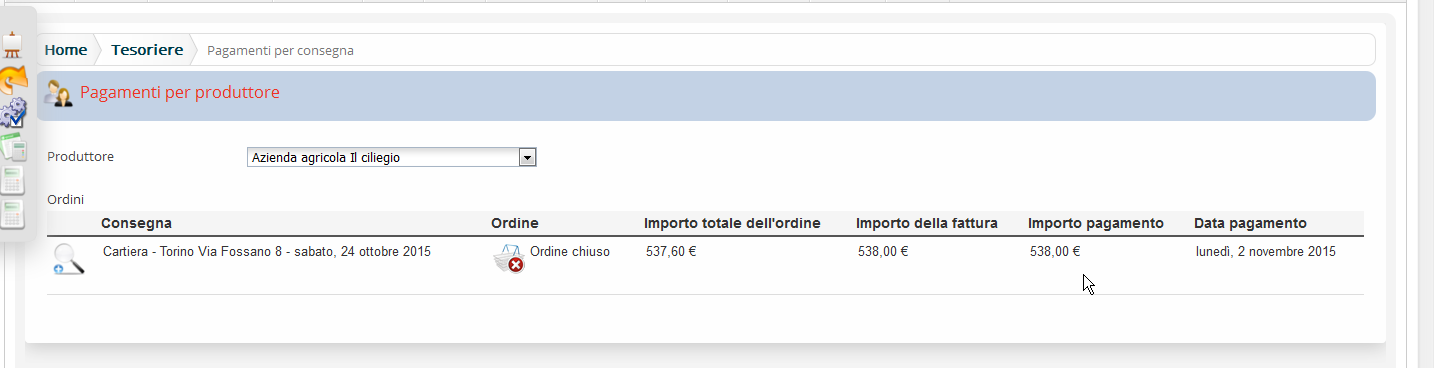 Tramite pagamenti Storici è possibile verificare tutti i  pagamenti dei produttori di una consegna
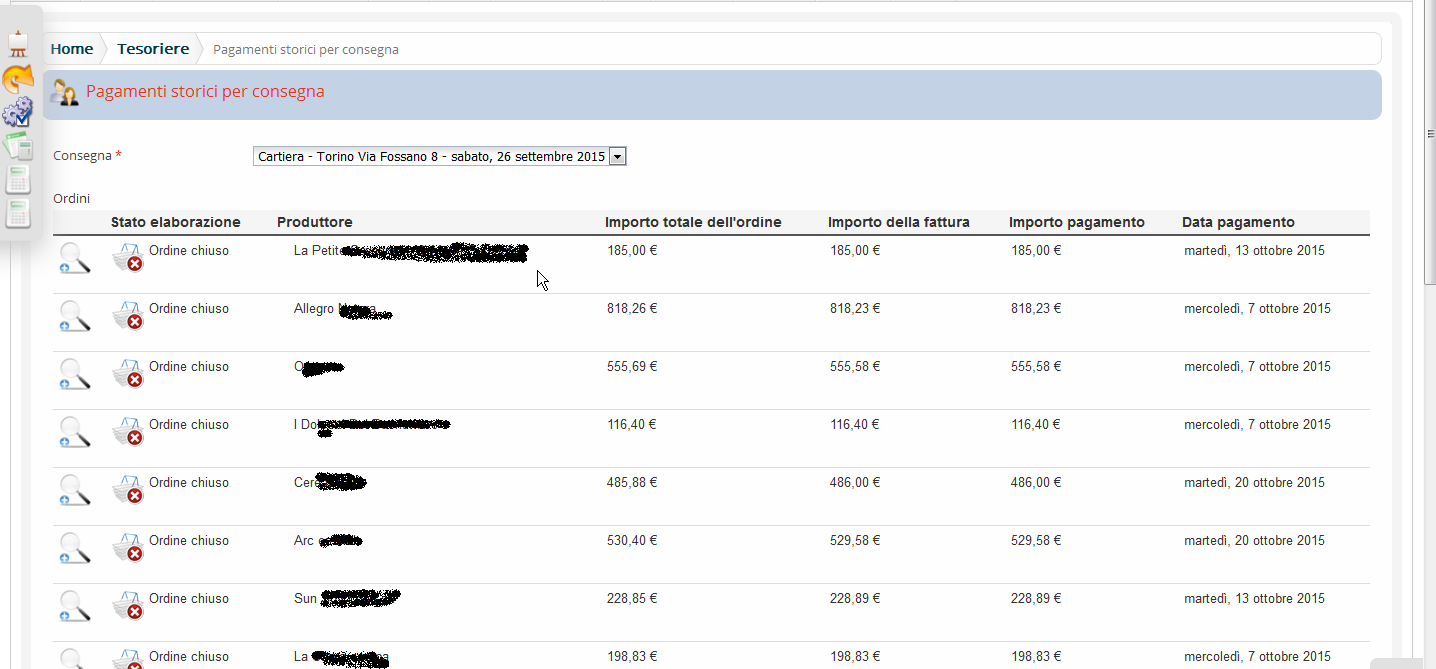